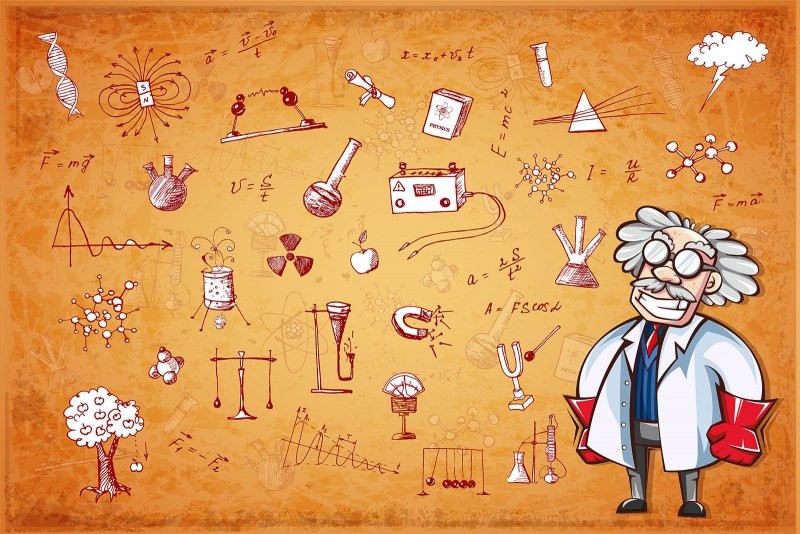 Использование метапредметных навыков при подготовке к ОГЭ по физике
МАОУ «СОШ № 76» г. Перми
Учитель физики Полякова С.Н.
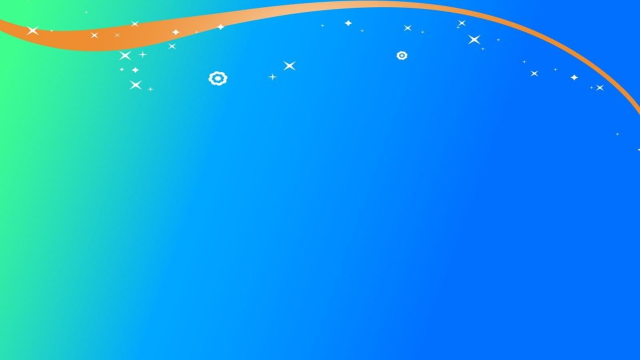 Ребенок приходит в 1 класс с огромным желанием учиться, узнавать что-то новое. 
Что же происходит в 7-8 классе, когда он катастрофически теряет интерес к обучению?
 Чем старше ребенок, тем ниже мотивация. Ценность обучения для ребенка теряется, и смыслов, которые заставляли бы его учиться, он не видит до 9 класса, пока не столкнётся с проблемами подготовки к ГИА.
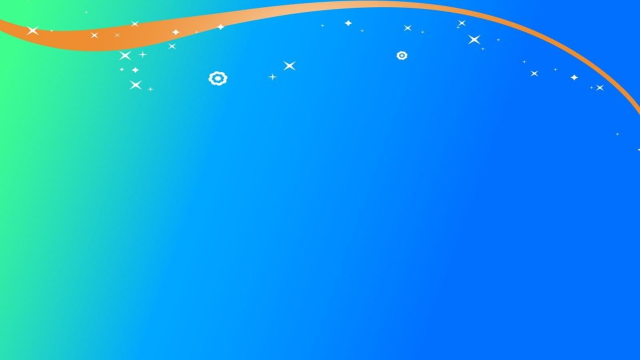 Современное общество ставит перед учителем основную задачу –  научить ребенка учиться. 
Научить так, чтобы он захотел учиться сам, потому что человек находится в условиях постоянной потребности в обучении на протяжении всей своей жизни.
ФГОС определил метапредметный подход как одно из приоритетных направлений развития образования.
В связи с этим при подготовке учащихся к ГИА по физике становятся широко востребованными метапредметные навыки ученика, его метаумения.Метаумения - присвоенные метаспособы, общеучебные, междисциплинарные (надпредметные) познавательные умения и навыки: планировать; производить измерения; представлять результаты в различных знаковых системах; делать логически выстроенное сообщение.
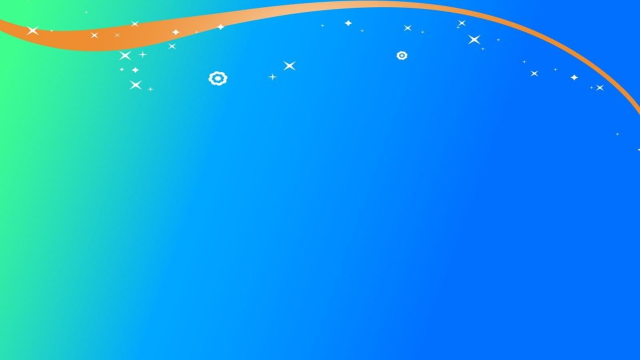 Что такое метапредметность?
«Мета» - означает «стоящее за» («через», «над»), всеобщее, интегрирующее: метадеятельность, метапредмет, метазнание, метаумение (метаспособ).
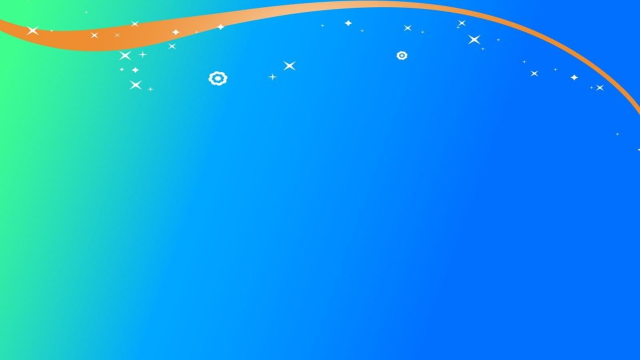 Что такое метапредметность?
Метапредметность характеризует выход за предметы, но не уход от них. 
Метапредмет – это то, что стоит за предметом или за несколькими предметами, находится в их основе и одновременно в корневой связи с ними. 
Метапредметность подразумевает, что существуют обобщенные системы понятий, которые используются везде, а учитель с помощью своего предмета раскрывает какие-то их грани.
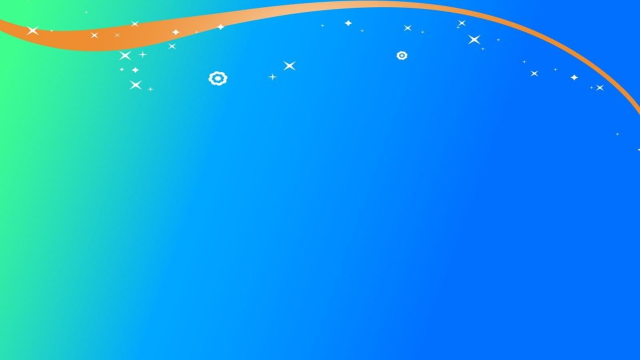 Что это означает?
Обычно учащийся, работая с материалом физики, химии, биологии, истории и т. д., запоминает важнейшие определения понятий. 
Но, зачастую мы сталкиваемся с проблемой, когда ребёнок не может применить свои знания на других предметах. 
Попадая же на уроки с использованием метапредметного подхода, ученику предоставляется возможность не запоминать, а  промысливать, прослеживать происхождение важнейших понятий, которые определяют данную предметную область знания.
И тогда ученик обнаруживает, что, несмотря на разные предметные материалы, он в принципе проделывал одно и то же, потому что он работал с одной и той же организованностью мышления. В данном случае — знания.
Метапредметные умения - присвоенные метаспособы, общеучебные, междисциплинарные (надпредметные) познавательные умения и навыки
Одним из направлений применения таких умений в физике является усиление прикладной направленности, т.е. появление целого пласта задач практической направленности. 
Такого рода задачи появились в итоговых контрольно-измерительных материалах по физике (ЕГЭ, ГИА), это задачи на умение использовать приобретённые  знания в повседневной жизни. Данные задания позволяют развить метапредметные компетенции, показать связь физики с жизнью, что обуславливает усиление мотивации к изучению самого предмета.
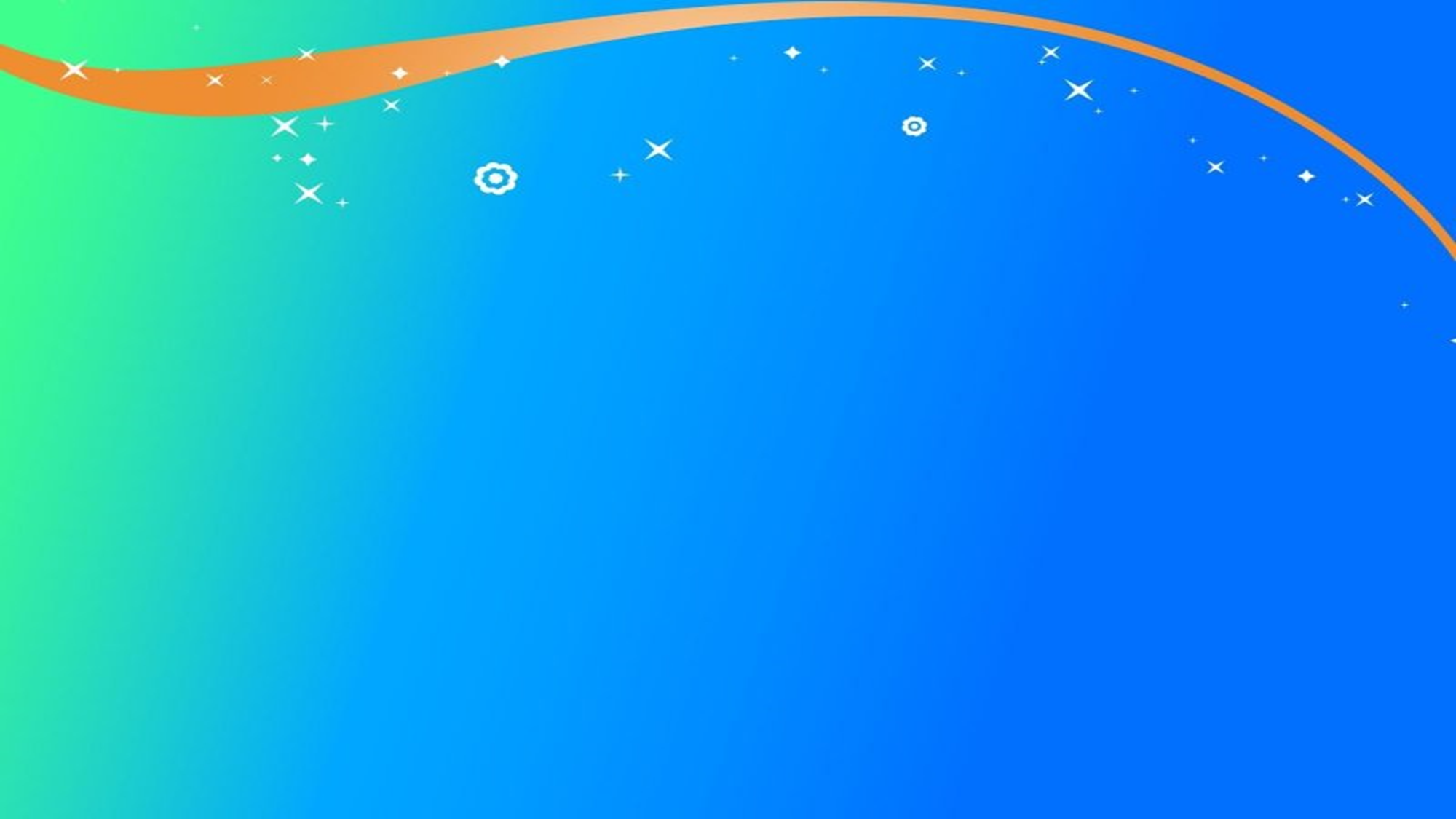 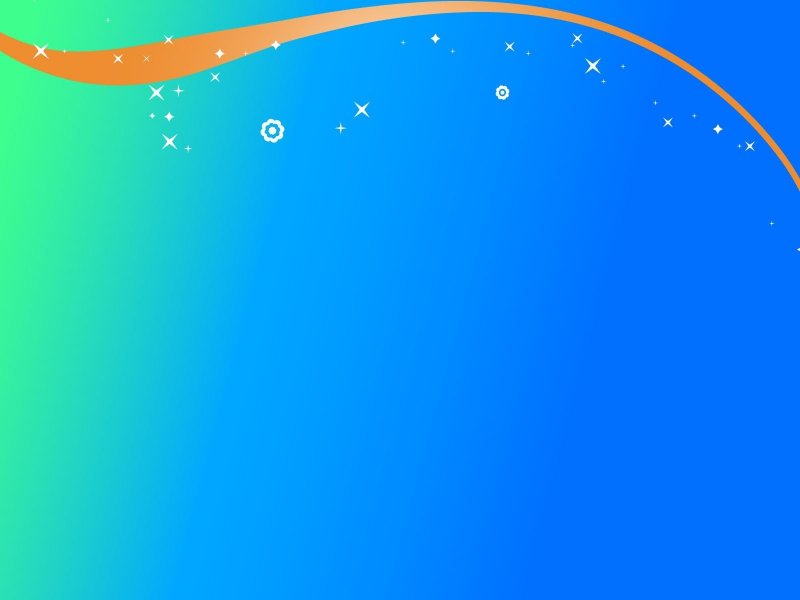 Метапредметные результаты образовательной деятельности
- это способы деятельности, применимые как в рамках образовательного процесса, так и при решении проблем в реальных жизненных ситуациях, освоенных обучающимися на базе одного, нескольких или всех учебных предметов.
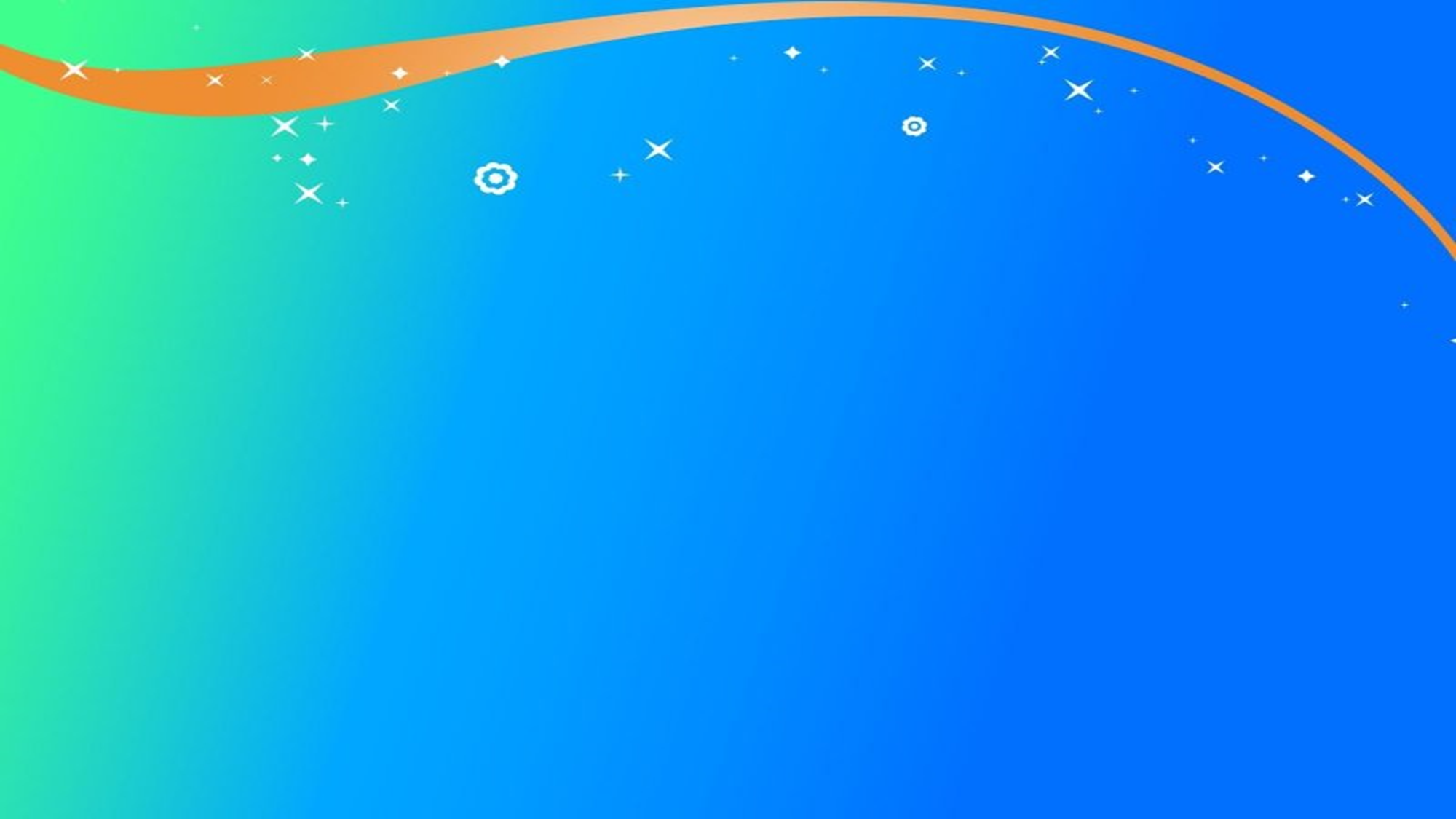 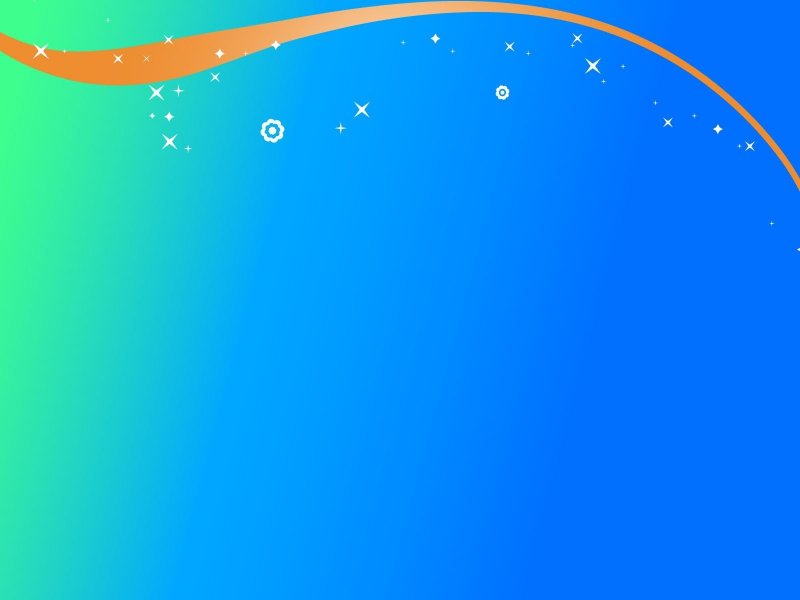 Метапредметные результаты образовательной деятельности
В любой предметной деятельности есть то, что делает ее осознанной и ответственной, то есть: целеполагание, планирование, проектирование, исследование, прогнозирование,  сценирование, моделирование, конструирование, анализ, рефлексия. 
Все это  -  метадеятельность - универсальный способ жизнедеятельности каждого человека .
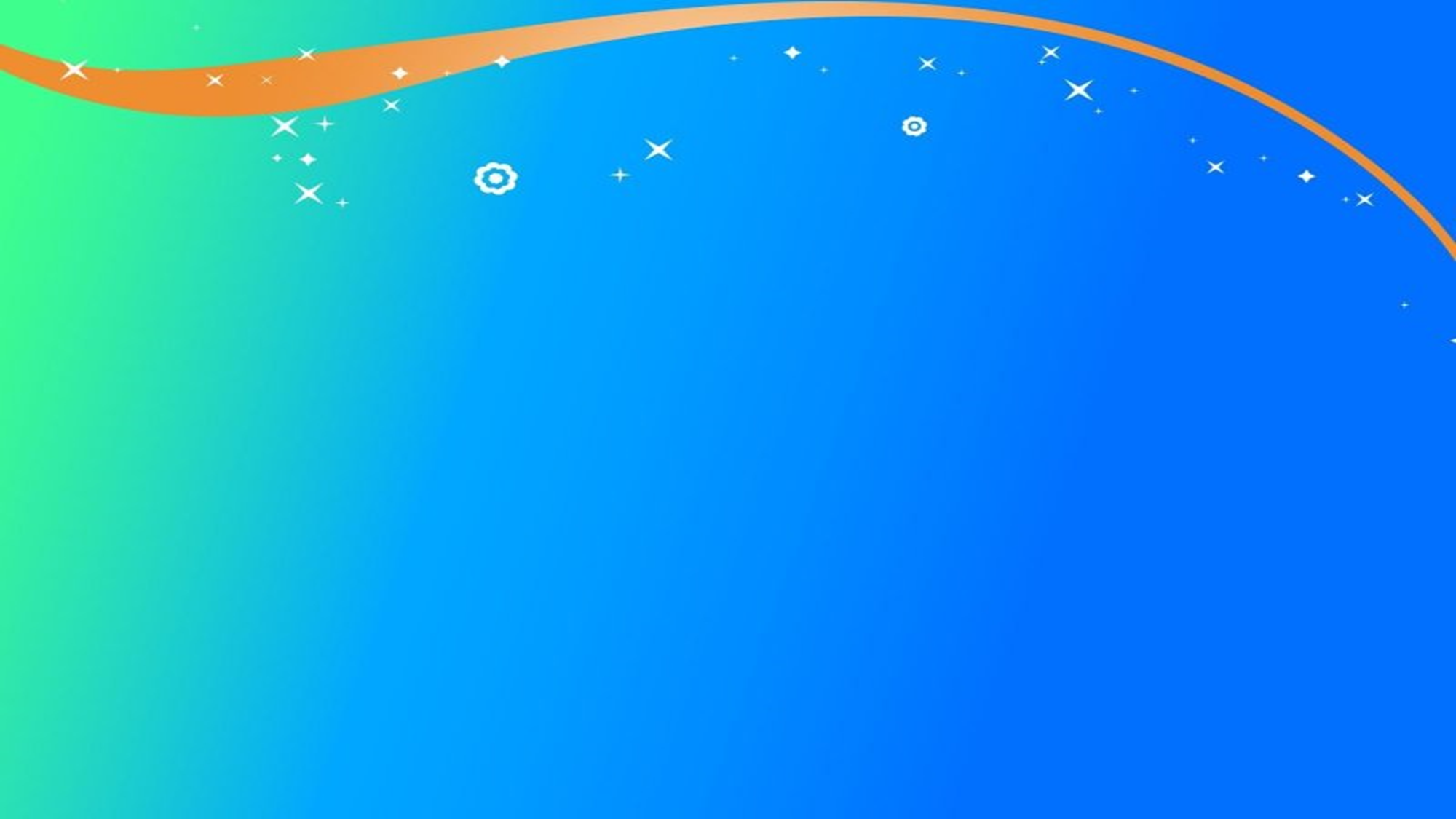 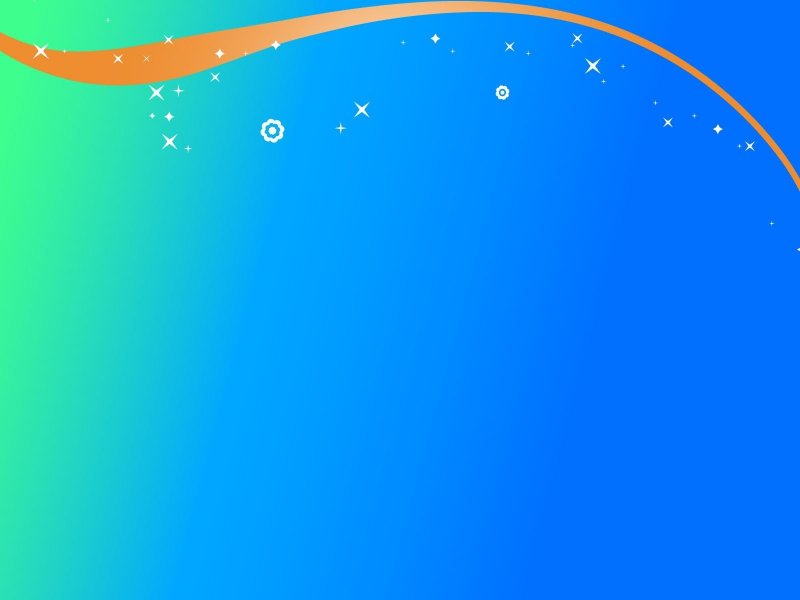 Метапредметные связи
Метапредметные связи делятся по составу научных знаний на
фактические, 
понятийные, 
теоретические,
философские.
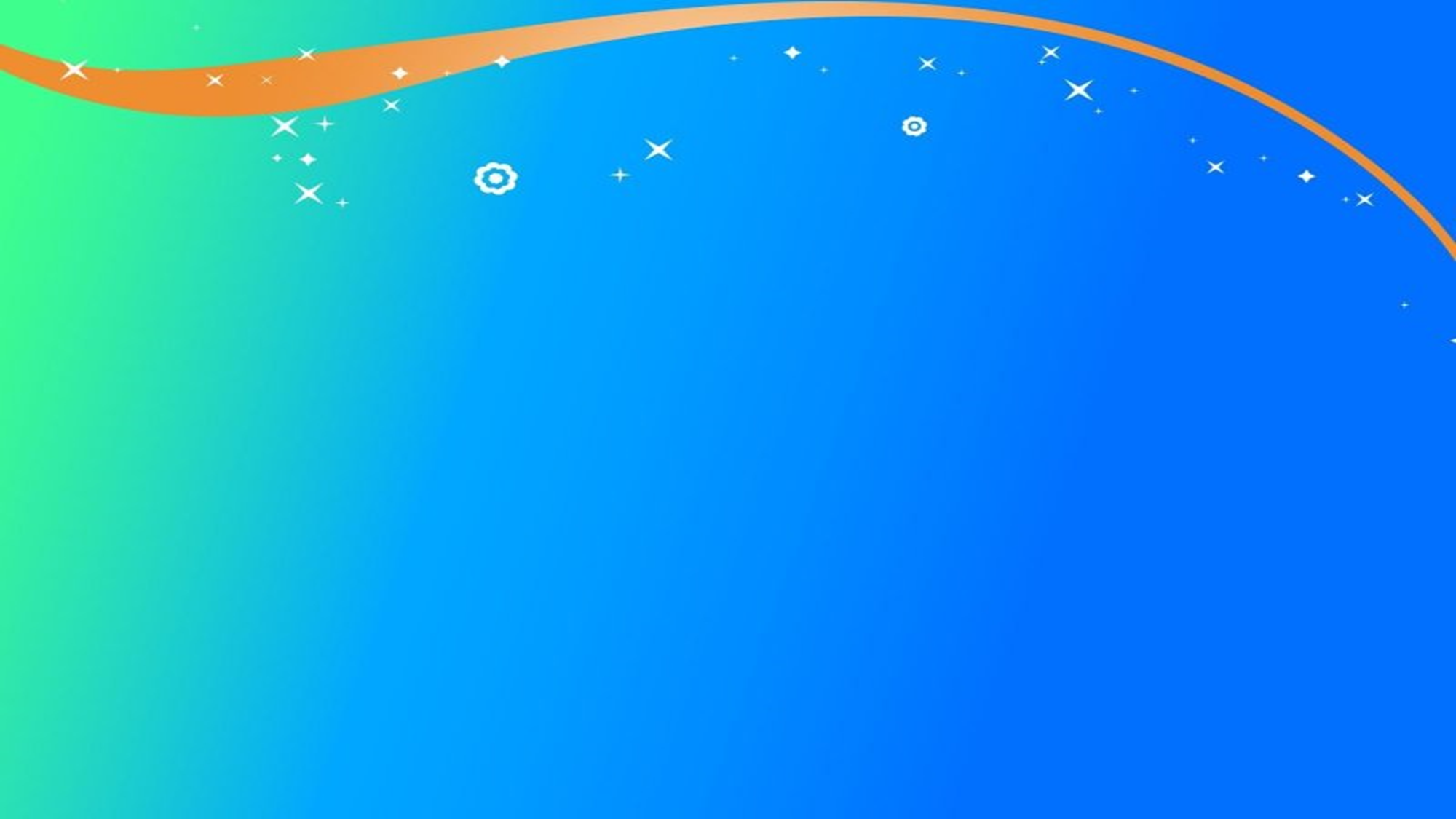 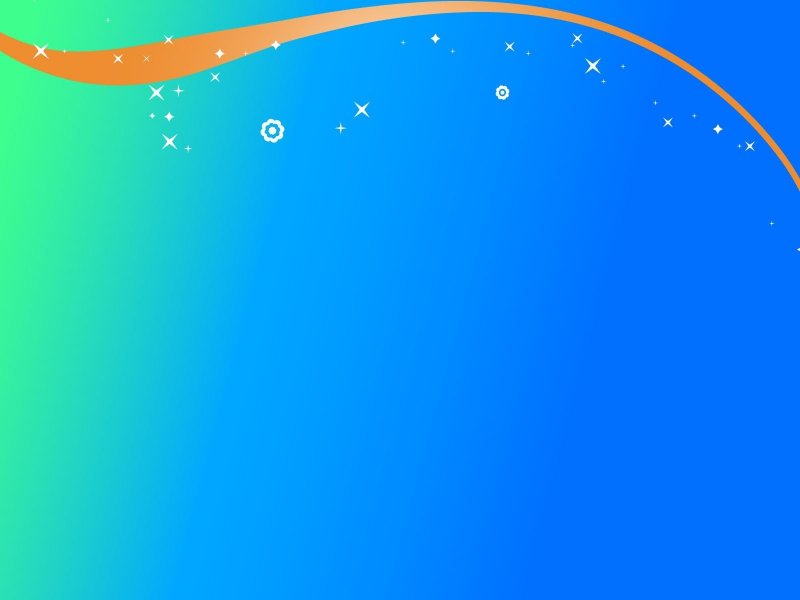 Метапредметные связи
Фактические метапредметные связи - это установление сходства фактов, использование общих фактов, изучаемых в курсах физики, химии, биологии, астрономии, географии и их всестороннее рассмотрение с целью обобщения знаний об отдельных явлениях, процессах и объектах природы. 
Понятийные метапредметные связи - это расширение и углубление признаков предметных понятий, и формирование понятий, общих для родственных предметов (общепредметных).
          Философские метапредметные связи. Невозможно изучать, например, шкалу электромагнитных излучений или Периодический закон Д.И. Менделеева без привлечения законов философии: перехода количества в качество, отрицания-отрицания, единства и борьбы противоположностей. А это уже понятия общественных наук.
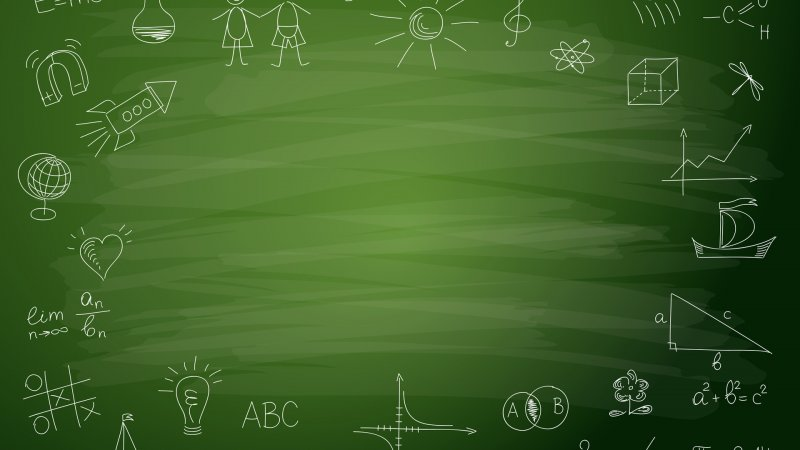 Возможности реализации метапредметного подхода
Физика - это наука о природе. В природе физические, химические, биологические и др. явления взаимосвязаны. В учебном процессе все эти явления изучаются раздельно, тем самым их связи разрываются, поэтому в школе обязательно должно быть предусмотрено осуществление межпредметных и метапредметных связей.
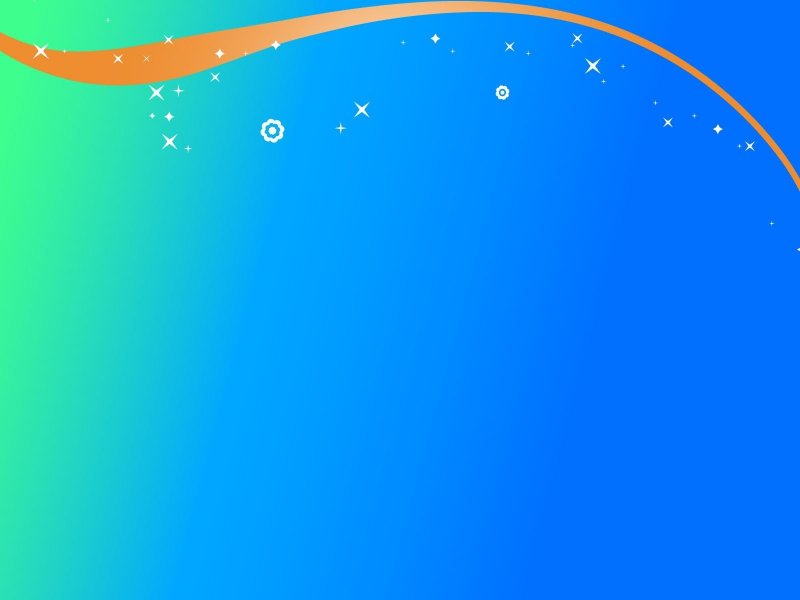 Почему возможна метапредметность на физике?
Потому что в курсе физики используются такие универсальные константы как заряд электрона, скорость света в вакууме, постоянная Планка, гравитационная постоянная, число «пи» и другие. А они несут в себе смысл, выходящий не только за области применимости законов и формул, в которые они входят, но и за рамки соответствующих наук и учебных предметов. Когда ученик начинает познавать и понимать смысл мировых констант, он двигается как раз к метапредметным основам бытия.
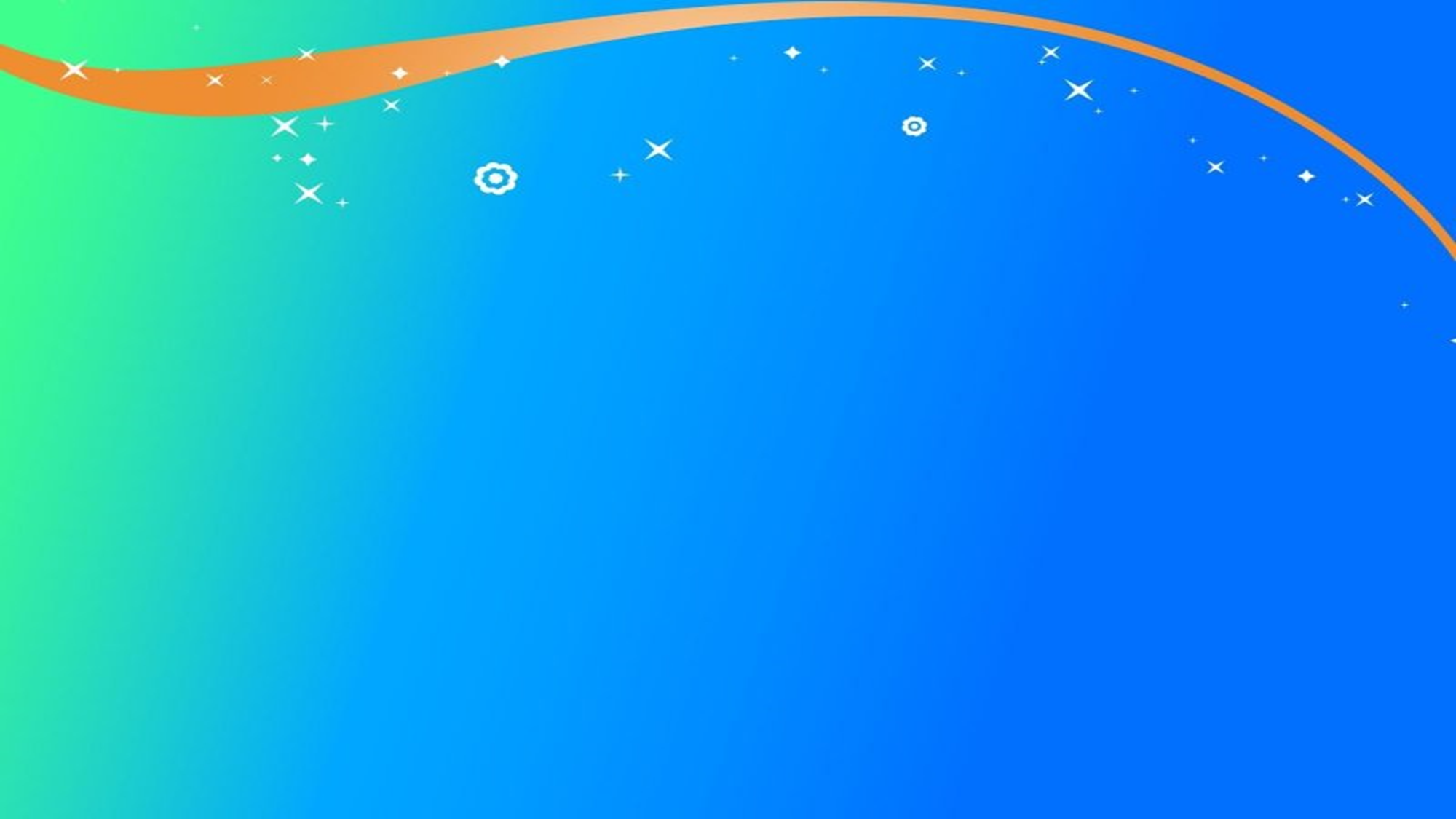 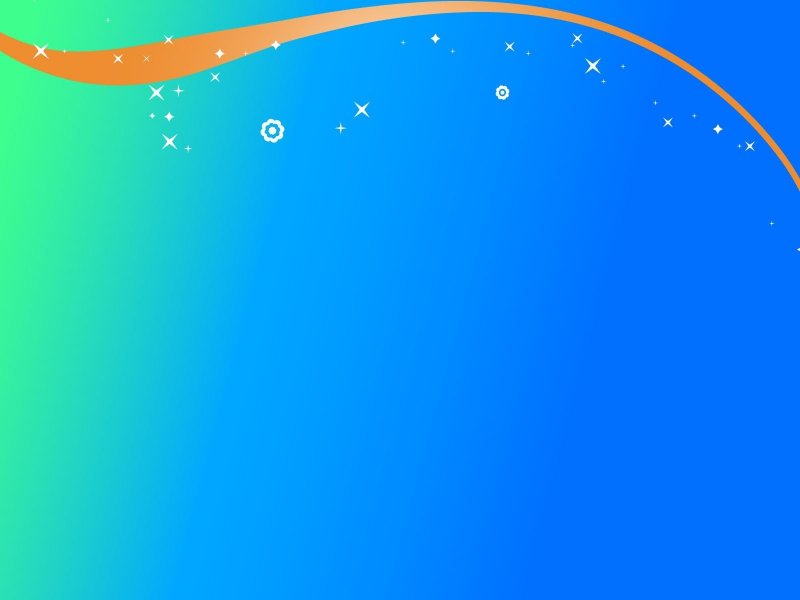 Почему возможна метапредметность на физике?
Аналогичные, выходящие за предметные рамки функции, были обнаружены и в содержании других учебных предметов. Не только в естествознании, но и в культуре, искусстве есть свои «столпы», которые характеризуют основы существования не только природного, но и культурного мироздания.
     Такие понятия, как число, знак, буква, звук, слово; золотое сечение в архитектуре и искусстве; ключевые процессы – происхождение, рождение, движение, развитие; категории пространства, времени, мира, человека и т.п. - это примеры метапредметного содержания, которое хотя и принадлежит определённой науке или учебному предмету, но выводит человека за его рамки к неким первоединым основам.
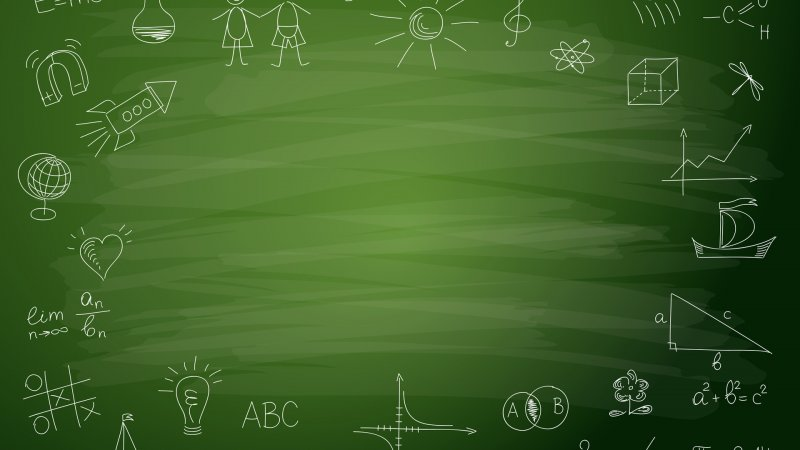 Контрольно-измерительные материалы по физике в ОГЭ И ЕГЭ, и использование метапредметных навыков и межпредметных связей при подготовке к ГИА.
Формирование и использование метапредметных навыков осуществляется при реализации межпредметных связей
Реализуя межпредметные связи, мы можем более точно определить важность и роль изучаемых предметов в будущей профессии и жизни учащихся. 
Взаимосвязь предметов играет большую роль в повышении уровня подготовки школьников к ОГЭ и ЕГЭ, делает более значимыми знания, раскрывает их практическое применение в жизни.
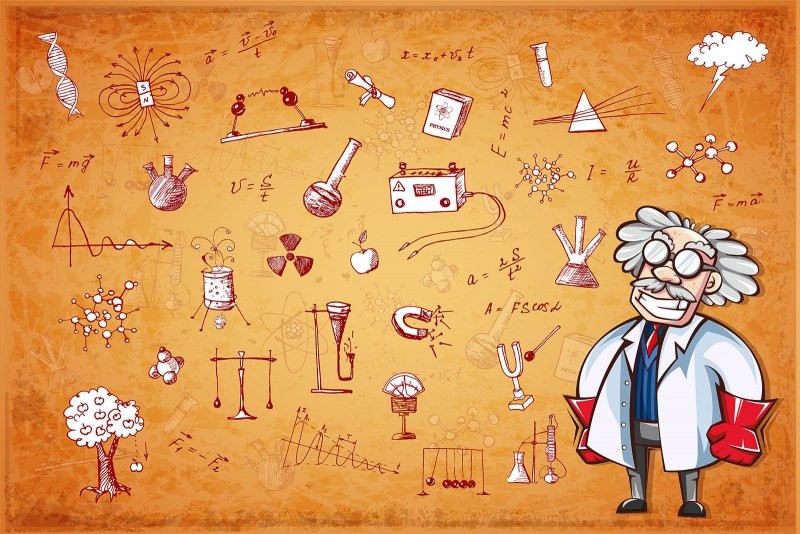 Связь физики с другими предметами
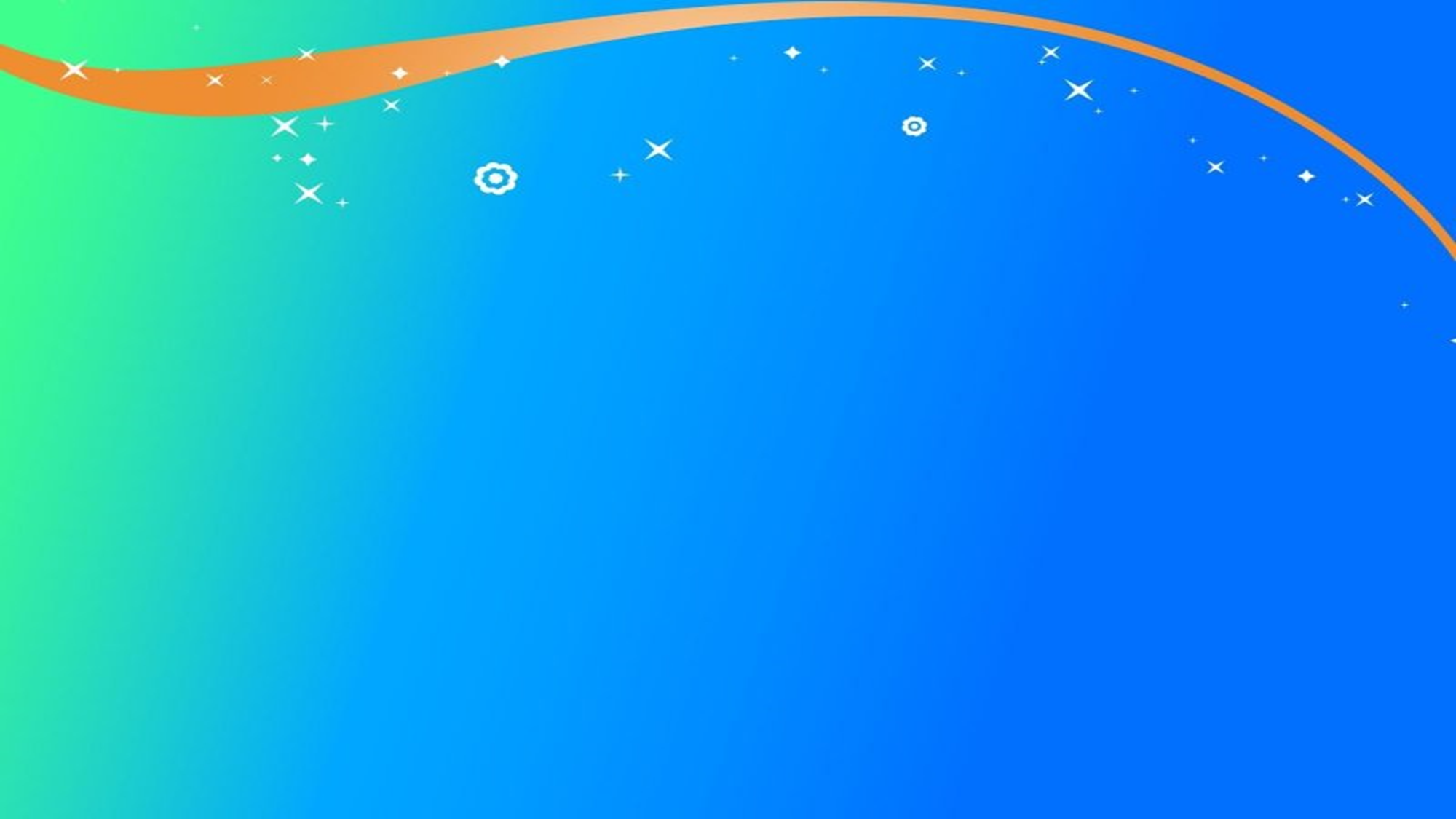 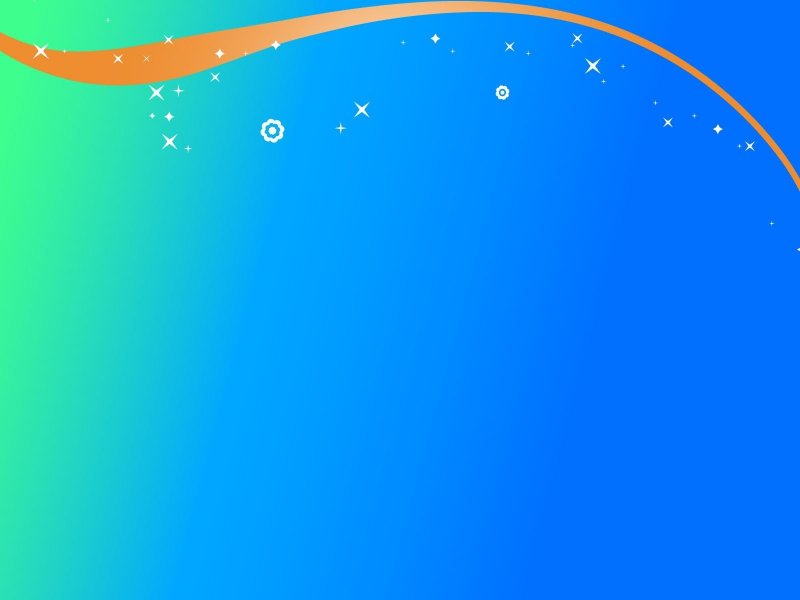 Математика
Связь математики и физики проявляется в большей мере. Математический аппарат необходим физике как язык для описания физических процессов и явлений, один из методов физического исследования.

Английский физик П.Дирак писал: «Физический закон должен быть математически красивым».
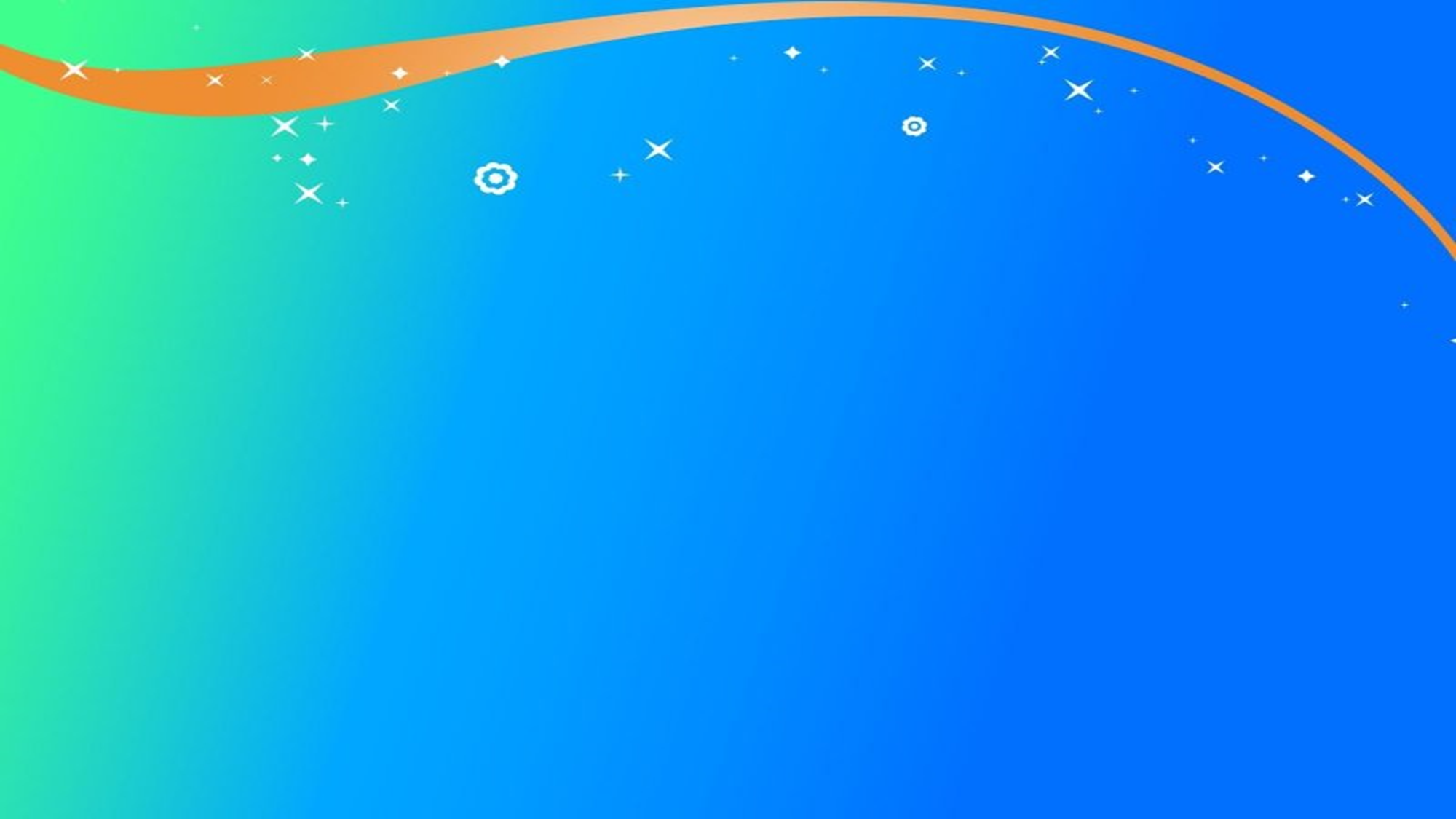 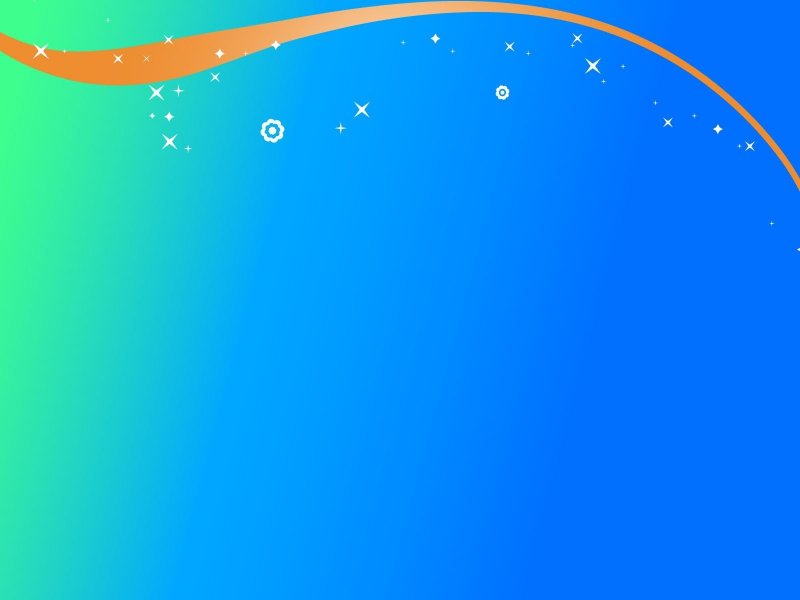 «Опорные знания по математике и по физике»
Вычислительные навыки
Идеи теории симметрии
Язык математических формул
Графический язык
Векторный язык
Геометрические сведения
Метод пропорций
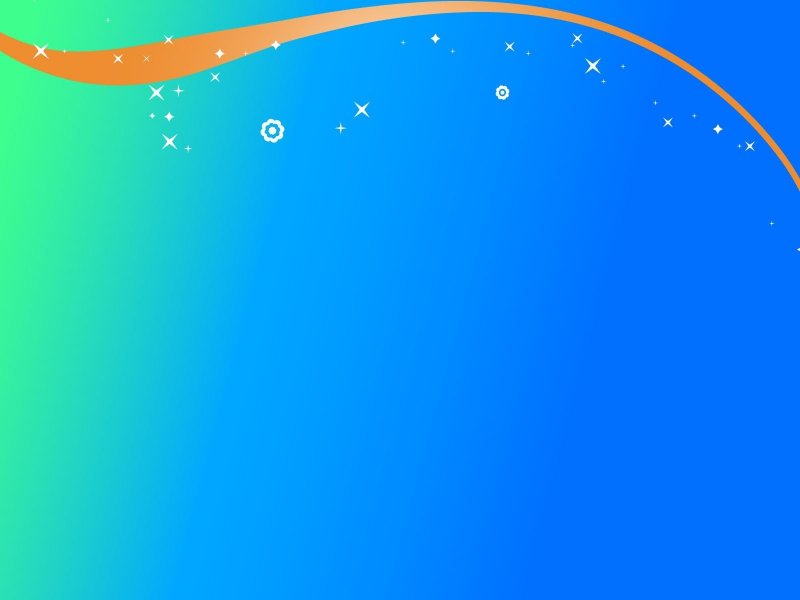 Математика. Метапредметные знания.
Распознавание вида функции по формуле
 Вычисление значения функции по формуле
 Расчет по формуле значения аргумента, при которой функция принимает заданное значение. 
 Выражение из формулы одной величины через другую
 Нахождение области определения функции
 Строить график
 По абсциссе точки графика находить ординату
 По ординате точки графика находить ее абсциссе
 По нескольким графикам, вычерченной в одной общей системе координат, находить координаты точек пересечения графиков
Определять интервалы, где функция возрастает и убывает
Указывать области «знакопостоянства» функции
Находить наибольшее и наименьшее значения функции и абсциссы точек, в которых эти  значения достигнуты
Определять по формуле, принадлежит ли точка с заданными координатами графику представленной функции.
Находить площадь фигуры по графику физического процесса.
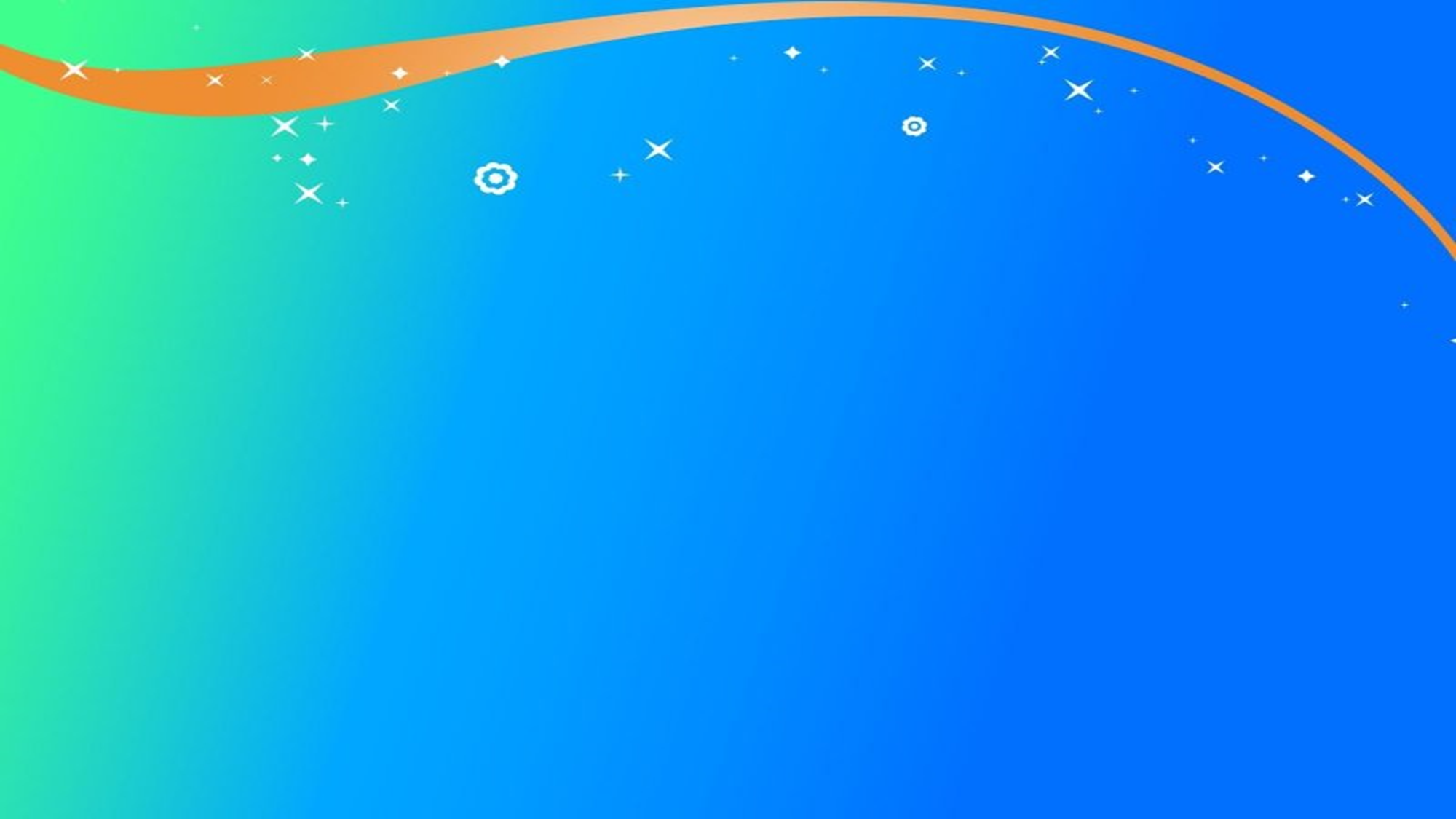 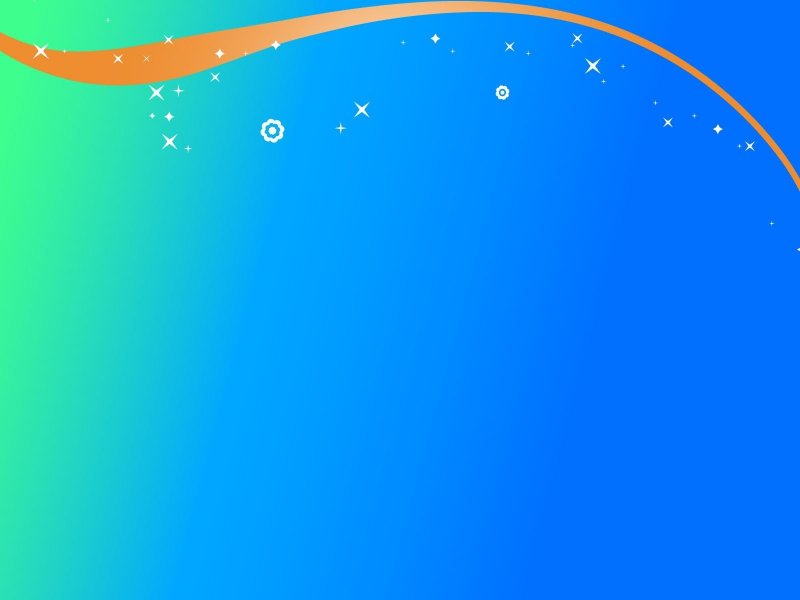 Математика. Метапредметные знания.
Вывод: существует большое разнообразие направлений реализации межпредметных связей математики с физикой.  Их использование учителем на уроке является несомненным достоинством  и способствует более полной реализации целей изучения физики в школе.
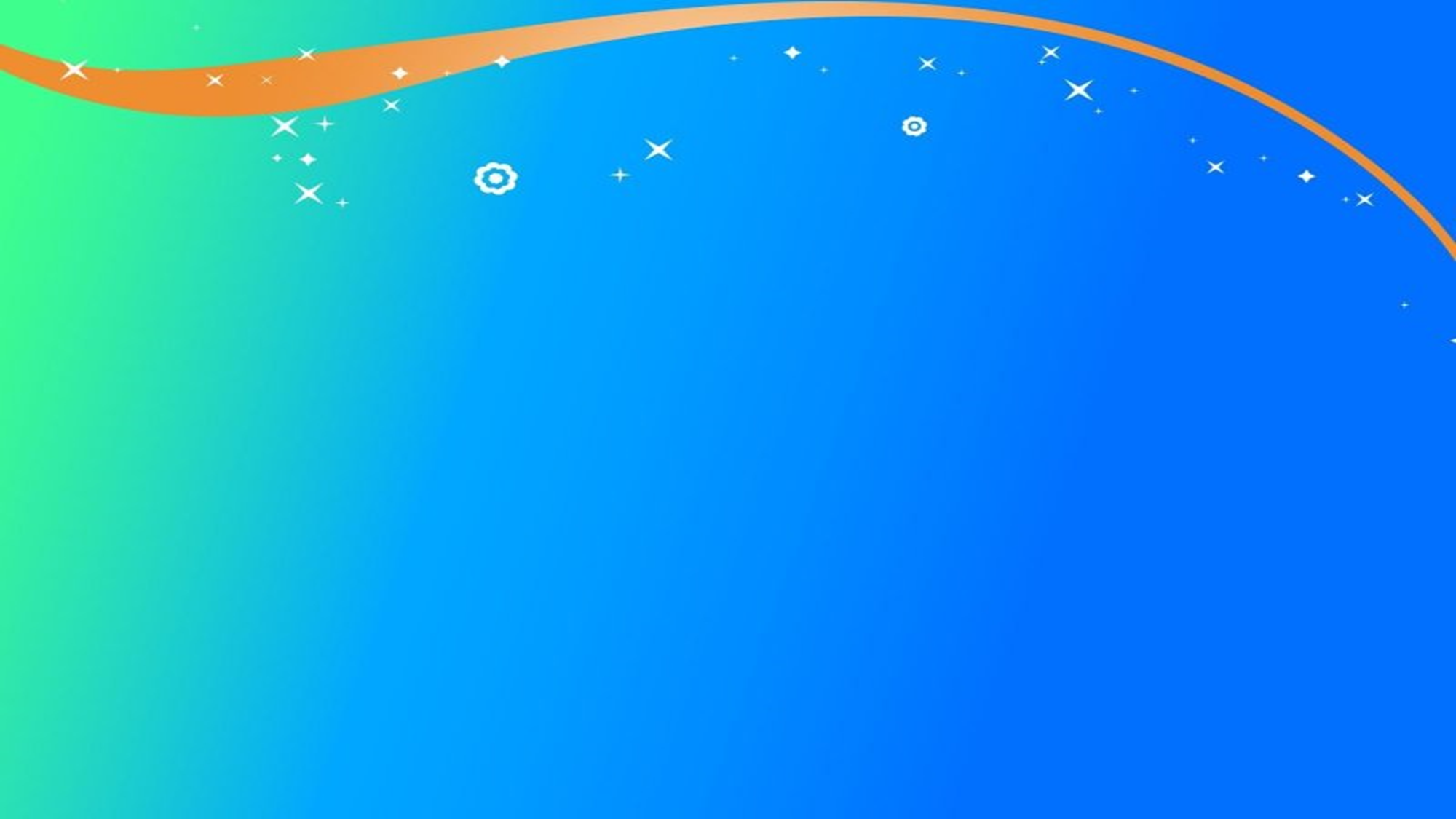 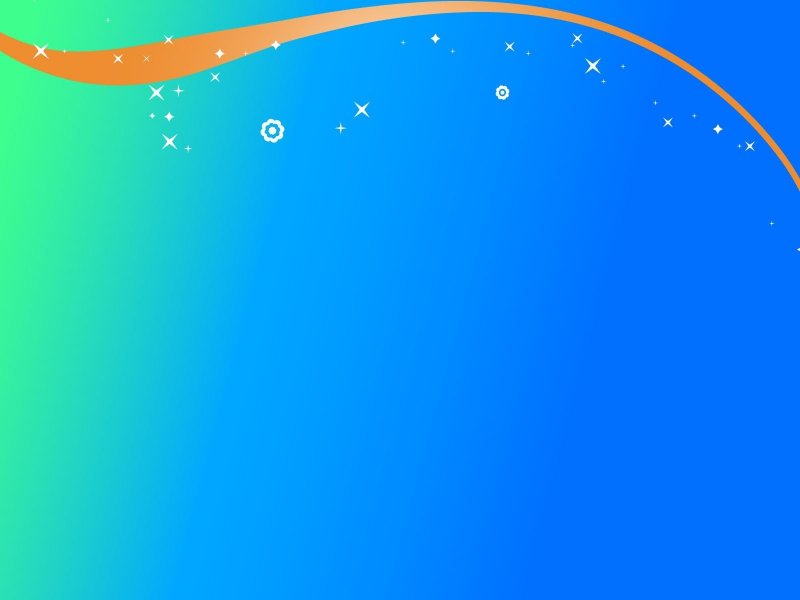 Биология.
Связь физики и биологии имеет три аспекта:
Физика в живых организмах.
Бионика.
Экология.
При изучении биологических дисциплин (ботаники и зоологии) учащиеся используют такие физические понятия, как количество теплоты, температура, свет, влажность и др., знакомятся с проявлением свойств газов, жидкостей и твердых тел, получают первоначальные умения пользоваться весами, микроскопом и некоторыми другими приборами,  инструментами.
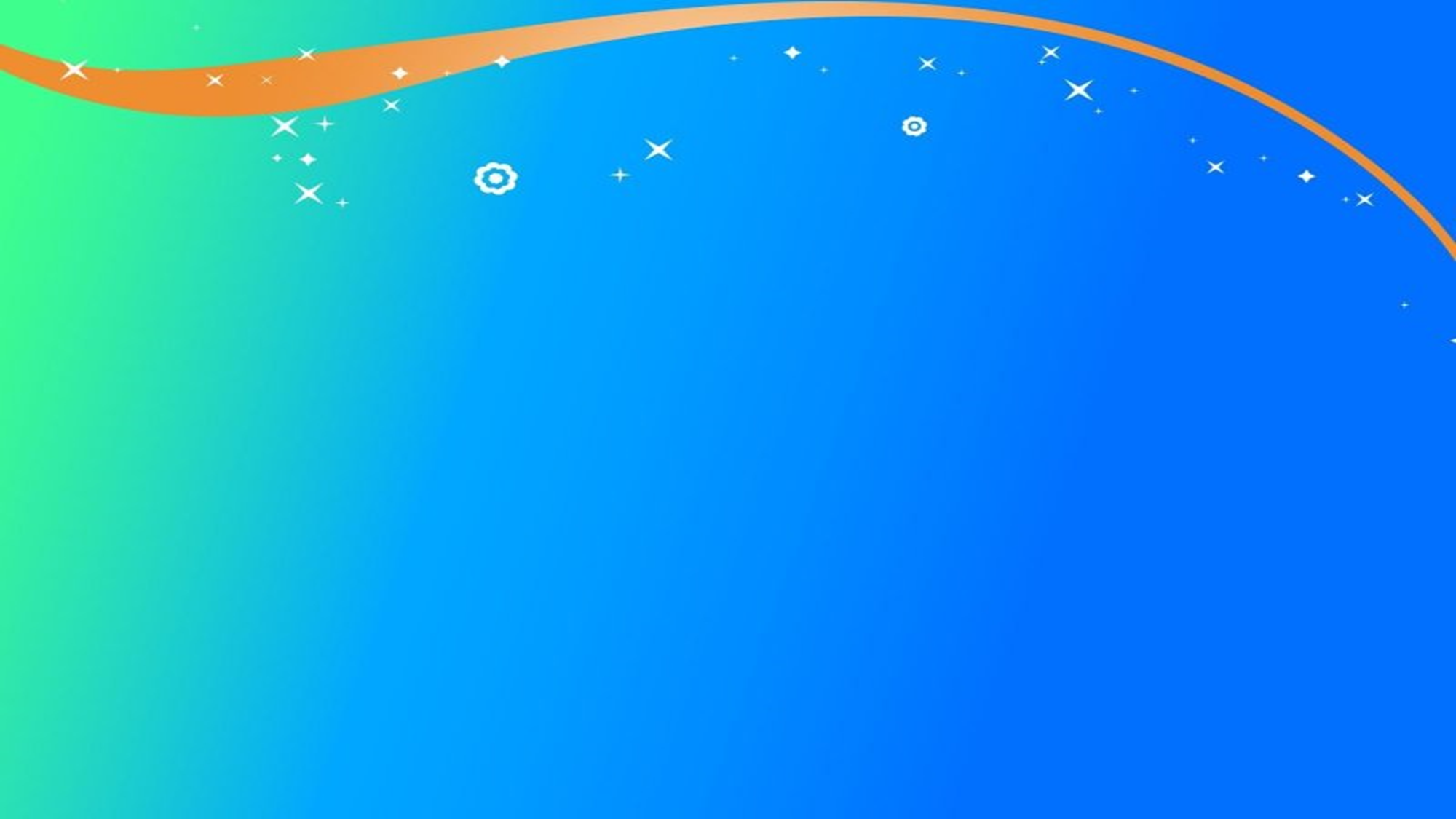 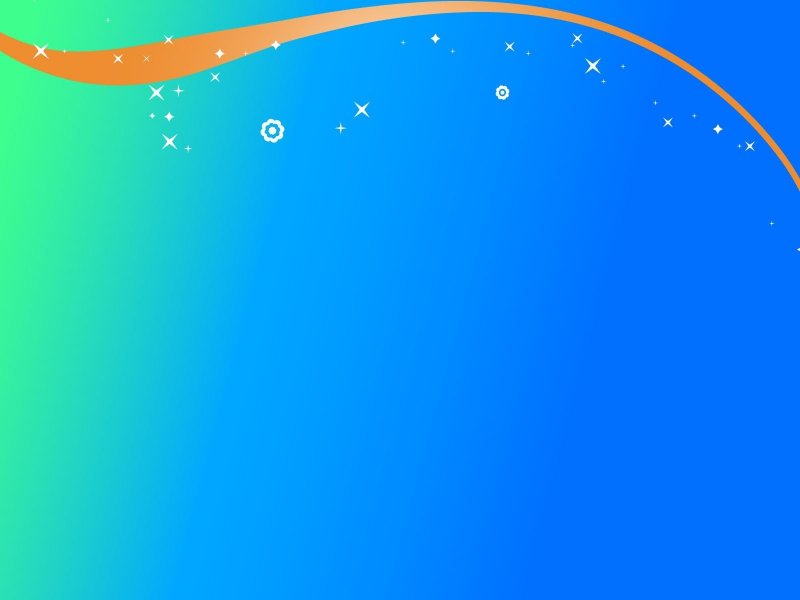 Химия
Важнейшие теоретические межпредметные связи физики и химии обусловлены изучением одних и тех же теорий: молекулярно – кинетической и электронной, теории строения атома и др.
Физика и химия изучают много общих понятий: атом, электрон, молекула, электролитическая диссоциация, масса, количество вещества.
Важное значение для развития понятий об атоме и молекуле имеет введение химических формул, изучение химических свойств веществ и химических реакций.
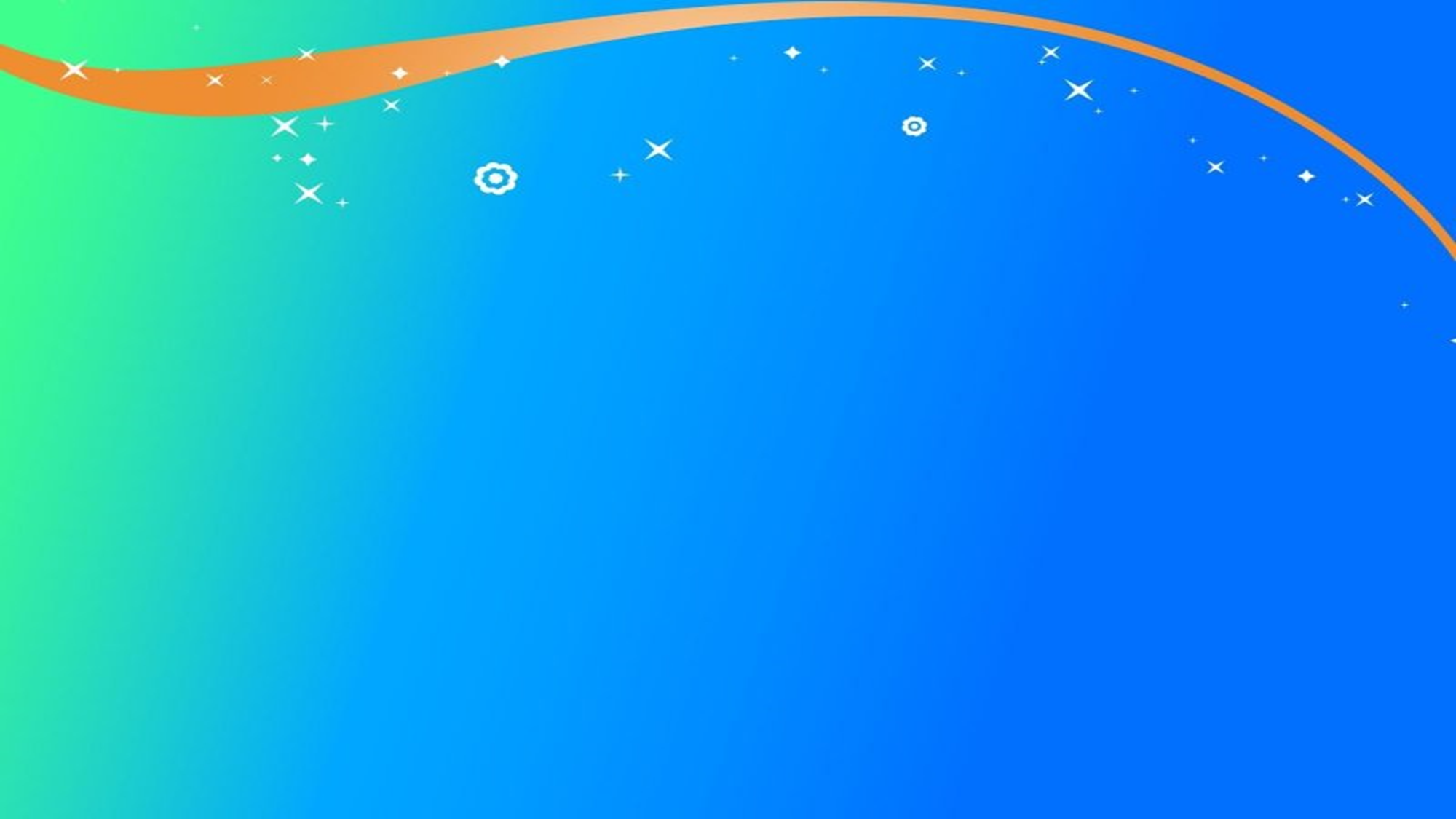 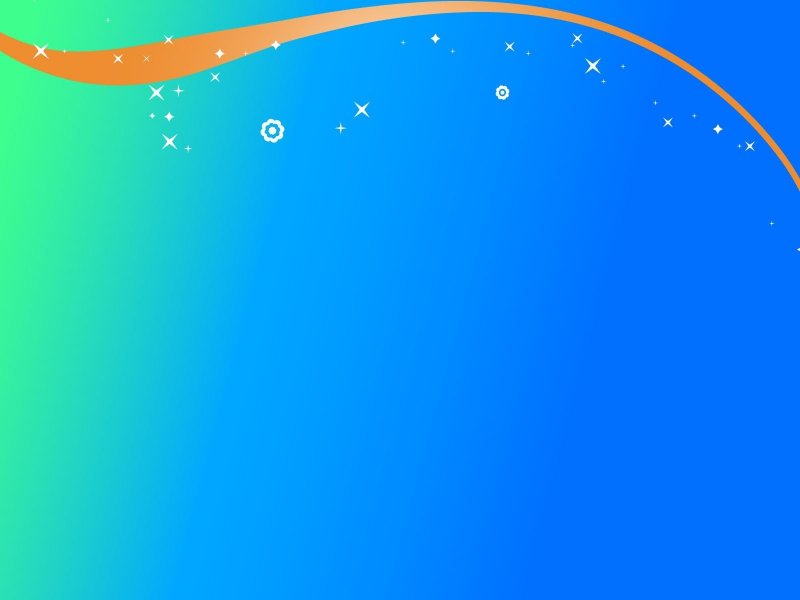 История
Физика как наука, развивалась в конкретных исторических общественных условиях, которые отображены в гуманитарных науках. Изучение физики с ссылкой на исторические обстоятельства улучшает восприятие учебного материала. 
Позитивные результаты дает также использование физических задач с историческим содержанием, исторических картин, фотографий и т.п.
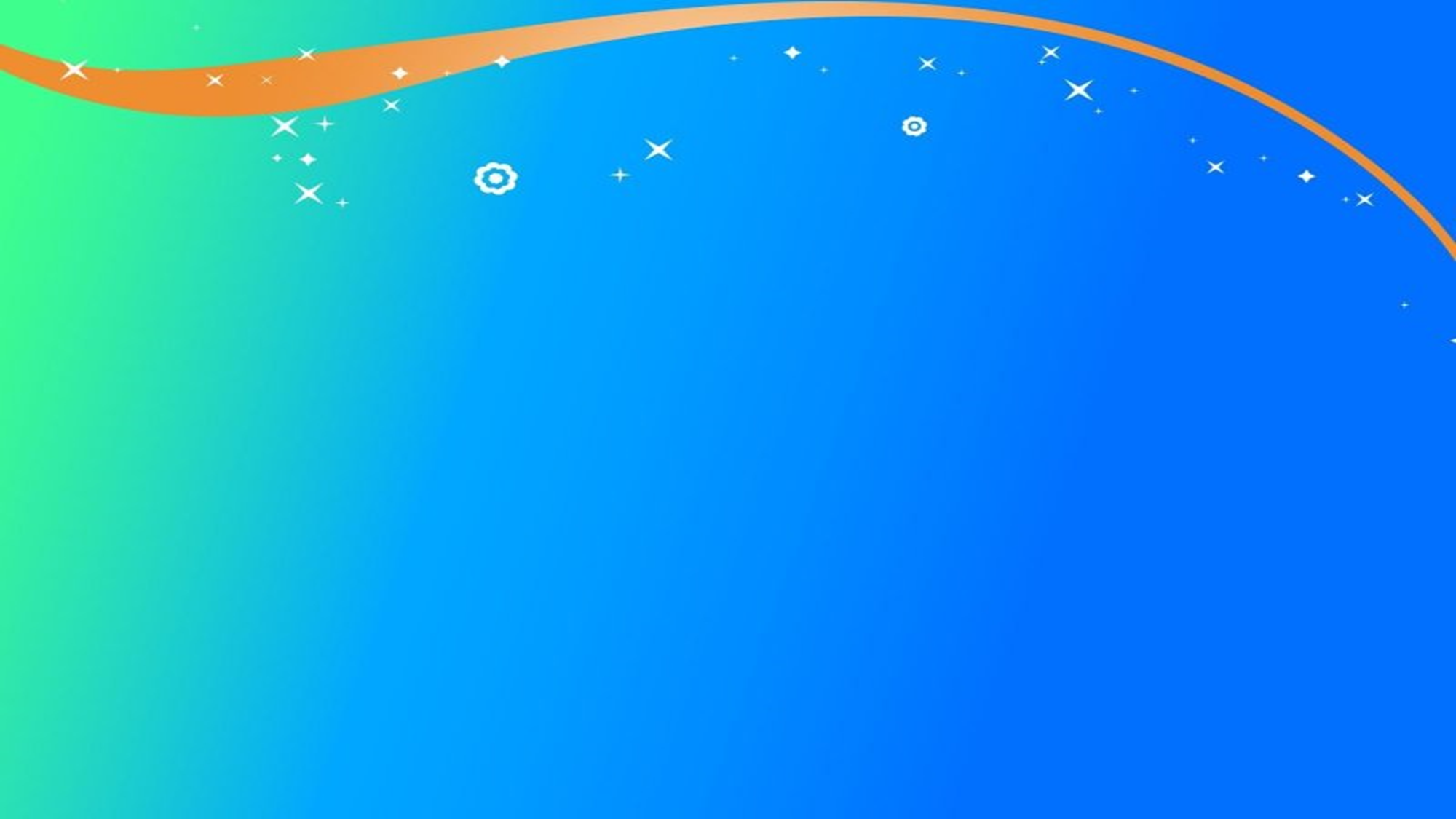 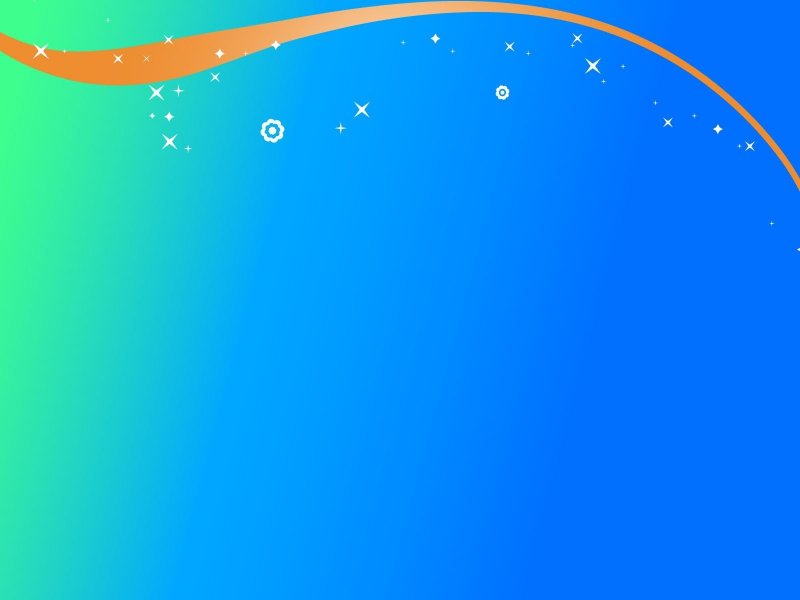 География
Ряд заданий по физике связан с такими элементами содержания предмета «география»:
A) Земля как планета, современный облик планеты Земля. Форма, размеры, движение Земли.
Б) Соотношение суши и океана на Земле; Земная кора и литосфера. Состав и строение. Рельеф земной поверхности. Тектоника литосферных плит.
B) Атмосфера. Состав, строение, циркуляция. Распределение тепла и влаги на Земле. Погода и климат.
Использование межпредметных связей при системной подготовке к сдаче ОГЭ и ЕГЭ по географии и физике невозможно без отбора учебного материала, который включает анализ содержания курса географии, анализ и отбор содержания курса физики
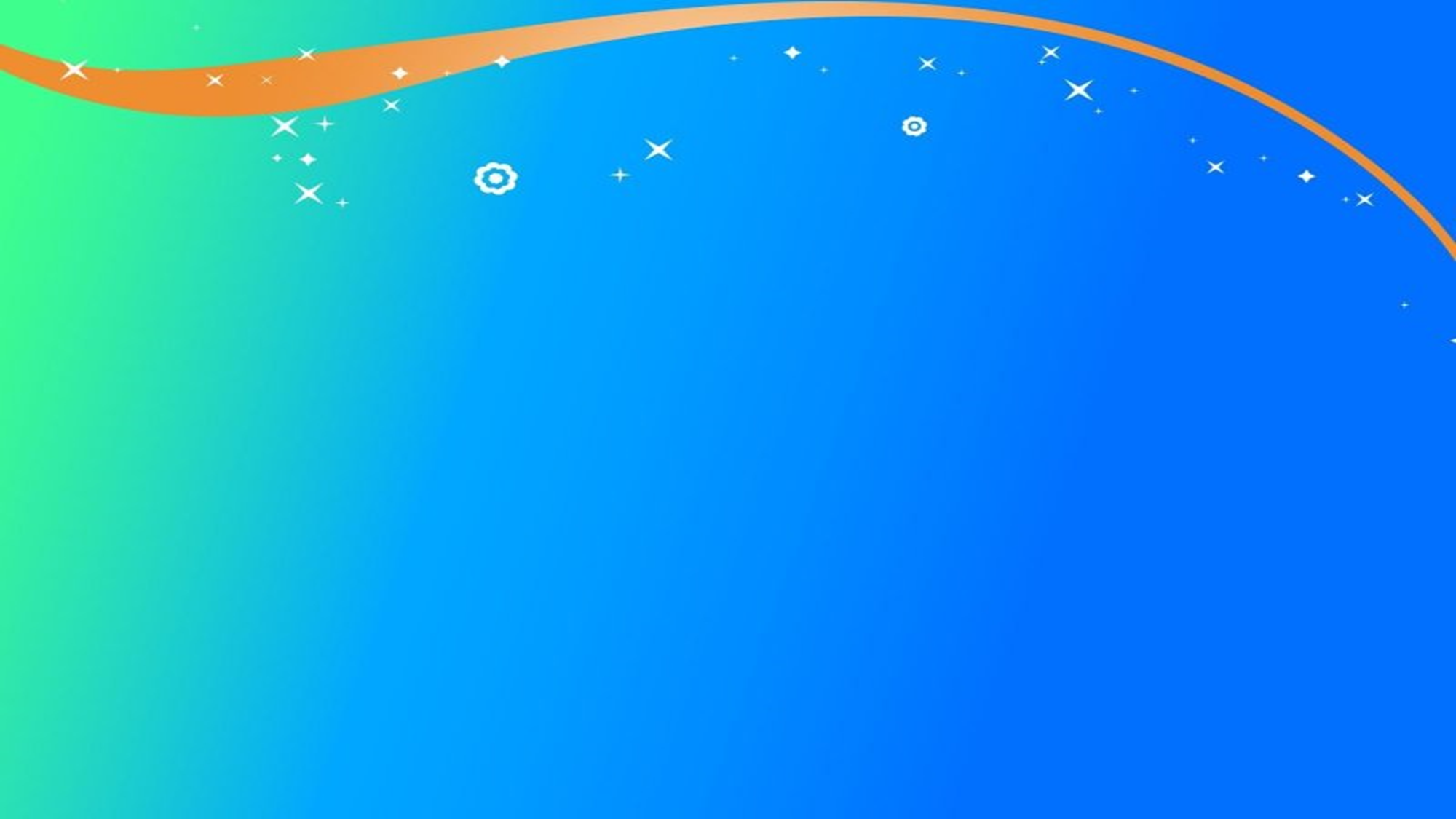 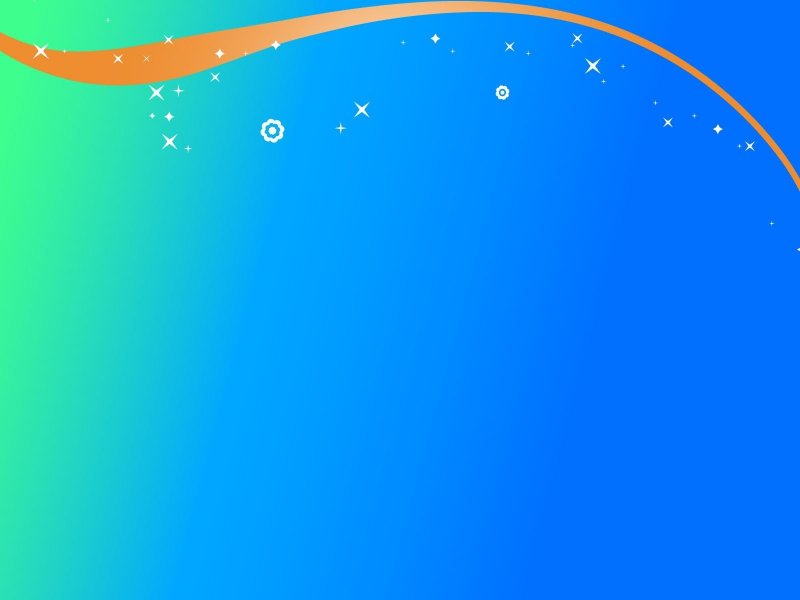 Литература и русский язык
Особый вид заданий в ОГЭ по физике– это задания на основе физического текста. Умение работать с текстом задачи на ОГЭ и ЕГЭ является важным фактором успешности выполнения данных заданий.
Для успешного прохождения ГИА по физике необходимо:
умение анализировать текст, выделять главное
умение внимательно читать, находить в тексте необходимую информацию, грамотно формулировать ответы на поставленные вопросы
умение выстраивать логически верные обоснования выбранного решения
формирование грамотной устной речи
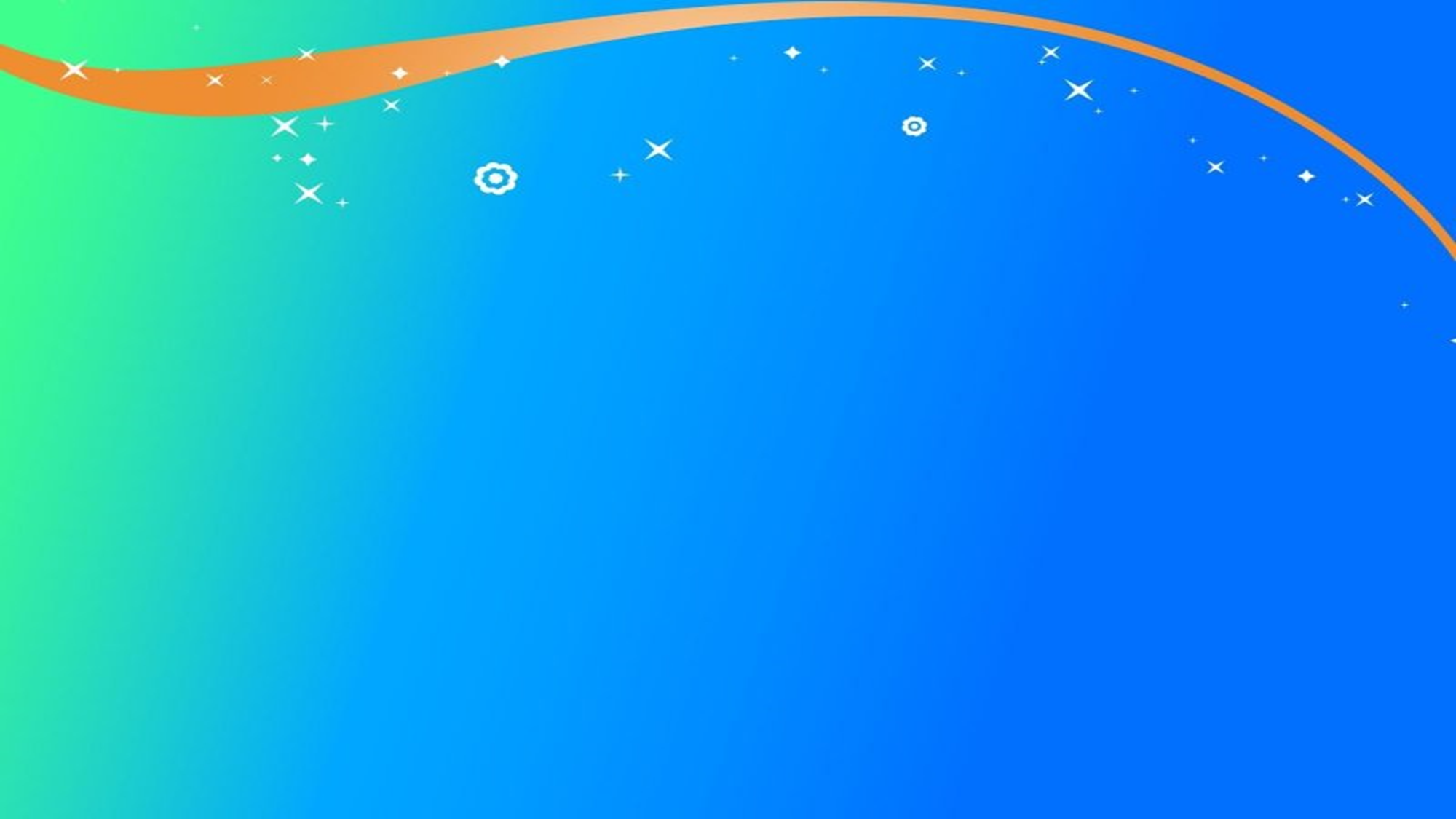 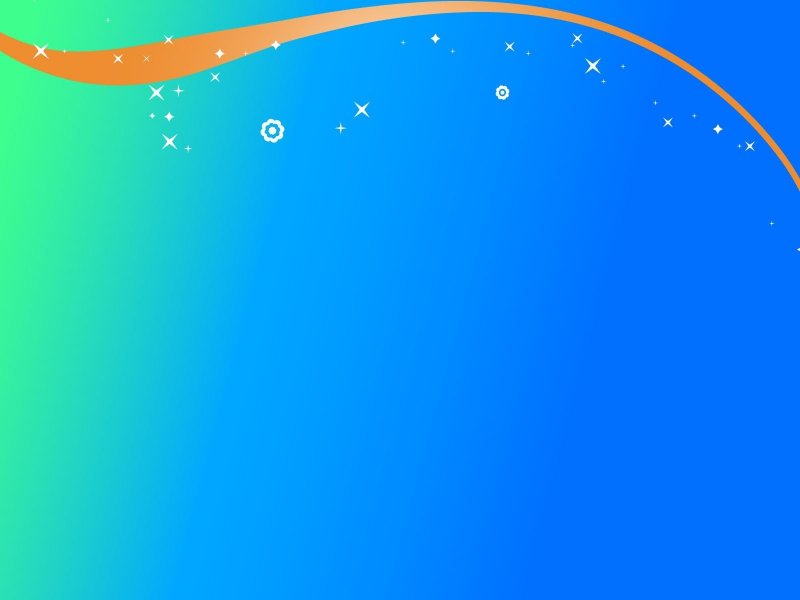 Астрономия.
Р. Фейнман писал: «Астрономия старше физики. Фактически физика и возникла из неё, когда астрономия заметила поразительную простоту движения звёзд и планет, объяснение этой простоты и стало началом физики. Но самым выдающимся открытием астрономии было открытие того, что звёзды состоят из таких же атомов, что и Земля. Так физика помогает астрономии. Распределение вещества внутри Солнца мы знаем куда лучше, чем его распределения внутри Земли, недра звёзд известны нам гораздо лучше, чем это можно было бы ожидать, ибо мы умеем рассчитывать, что произойдёт с атомами звёзд при многих обстоятельствах».
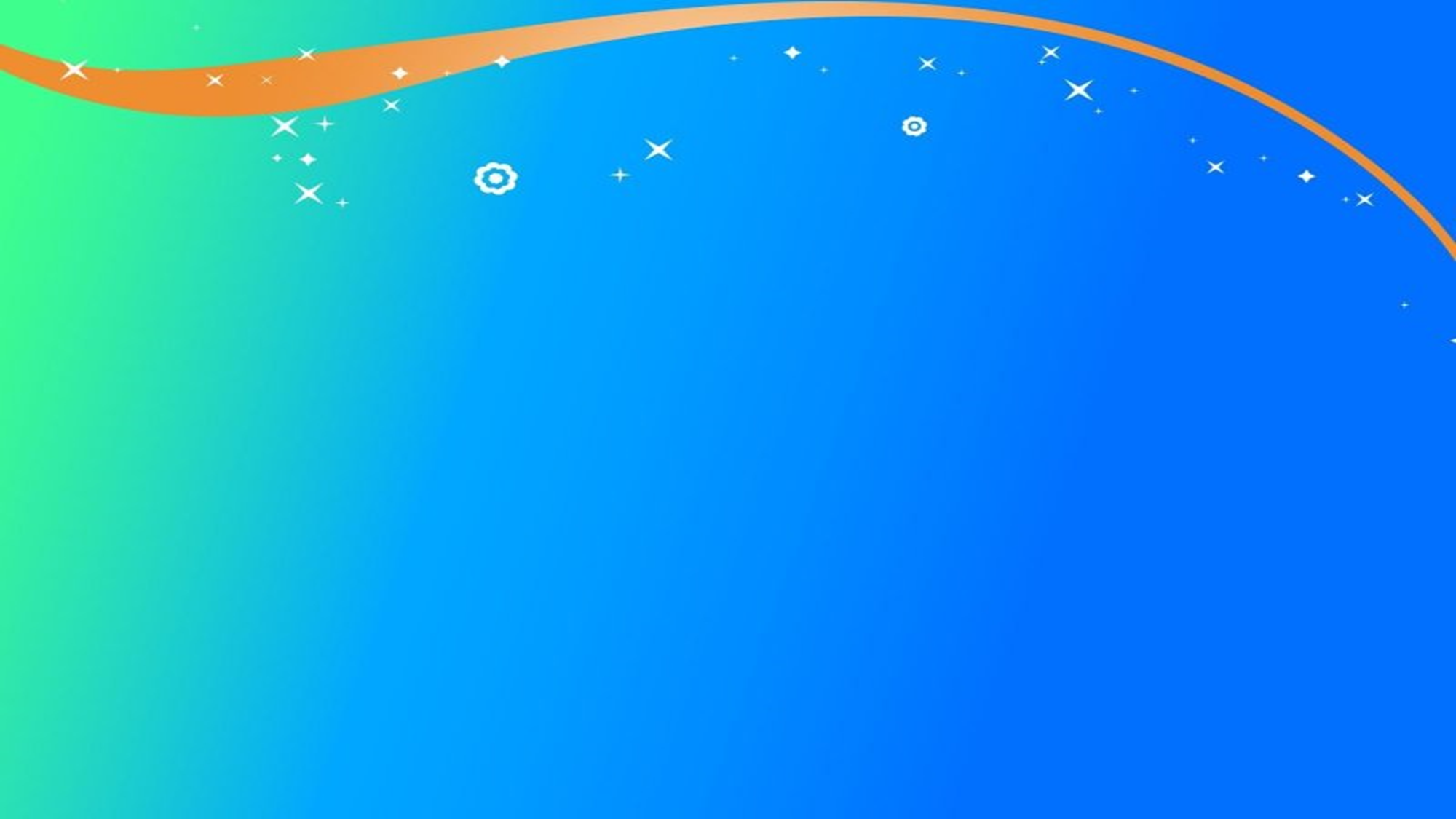 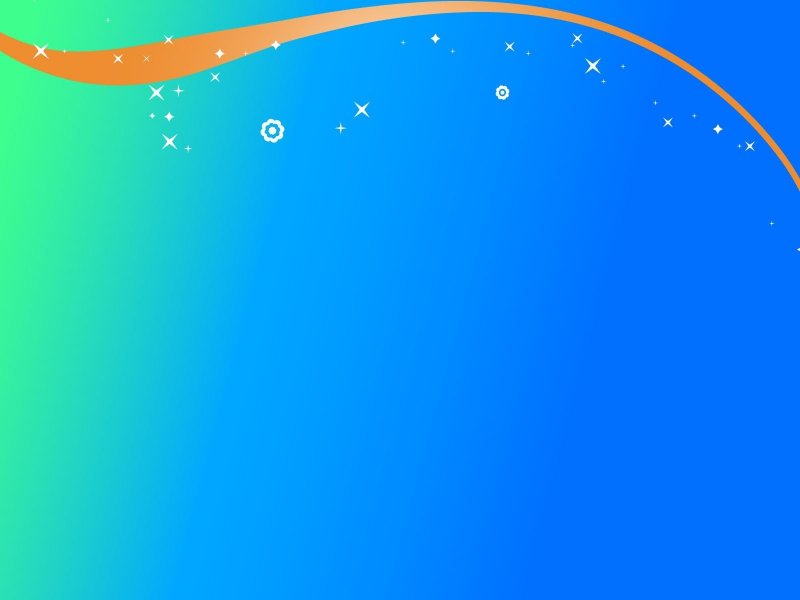 Музыка
С музыкой каждый человек знаком с раннего детства и встречается с ней постоянно в повседневной жизни. Следовательно, этим можно воспользоваться при изучении физики в средней школе.
С точки зрения физики, музыка - это звуковые колебания, описываемые дифференциальными уравнениями.
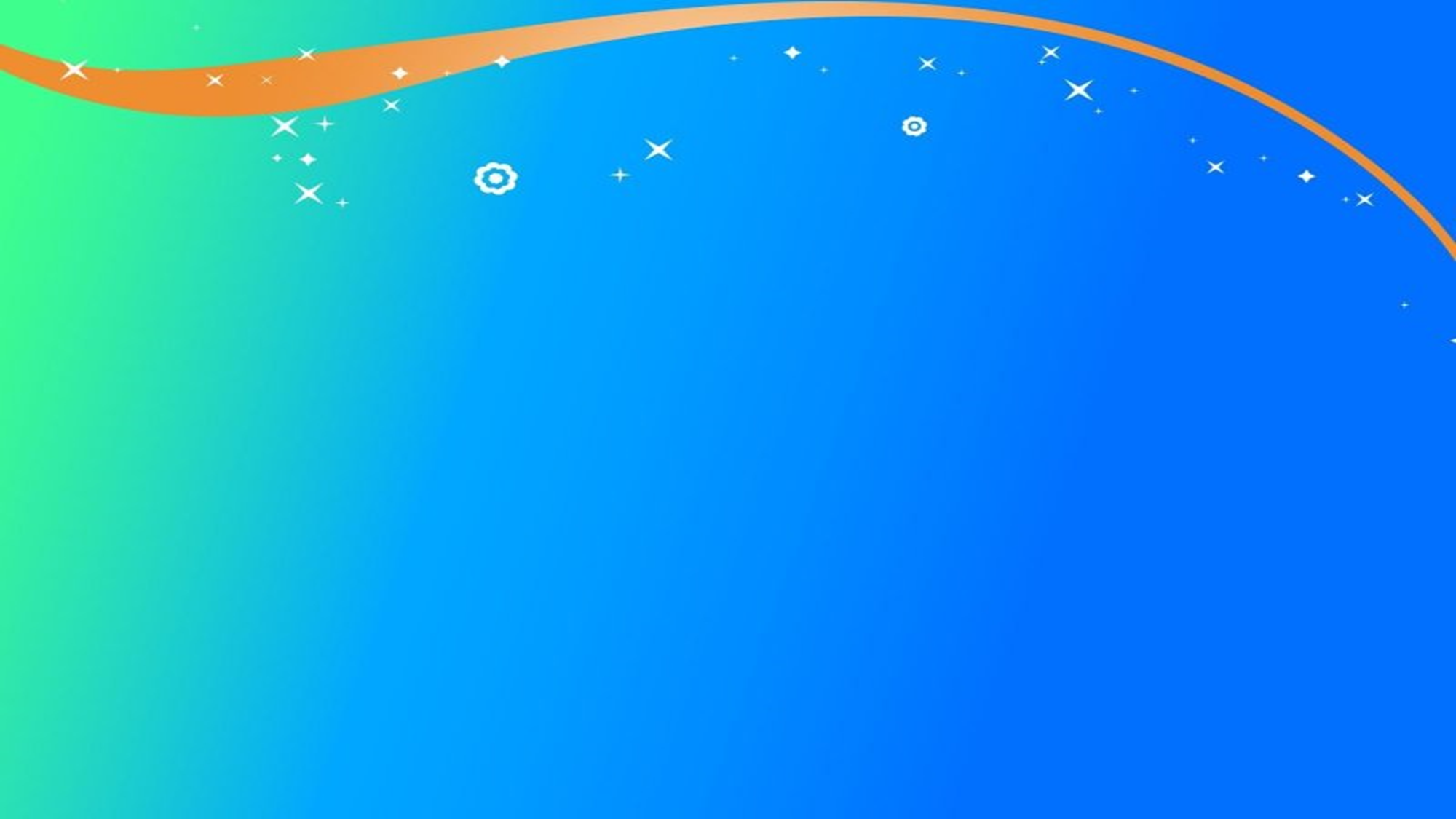 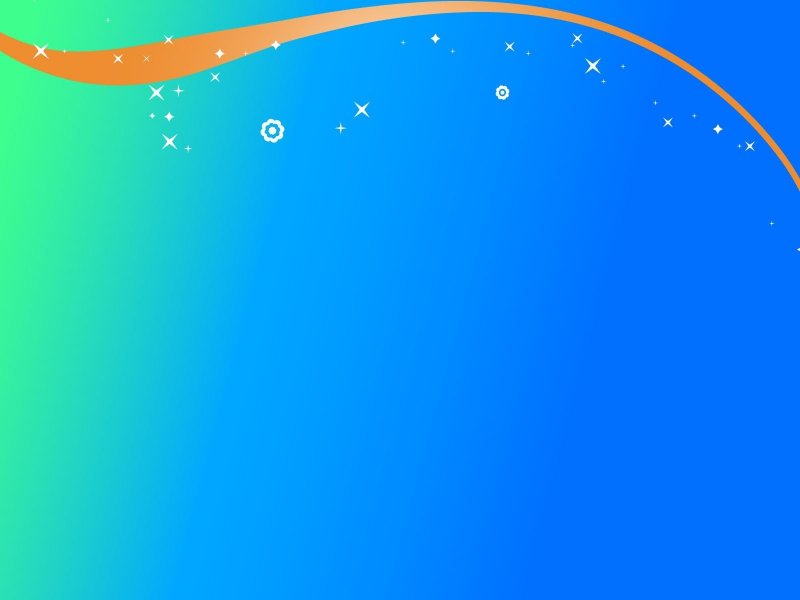 Технология
Лучший способ познать тот или иной закон физики, усвоить понятие - провести опыт. 
Для решения некоторых физических задач прикладного характера необходимы знания и навыки учеников, которые приобретаются либо путём самостоятельных упражнений и опытов, либо, чаще всего, в процессе специального обучения на уроках технологии.
При дальнейшем обучении эти знания углубляются и расширяются в специальных высших учебных и других  заведениях, сформировываются в научно-технические знания по той или иной специальности.
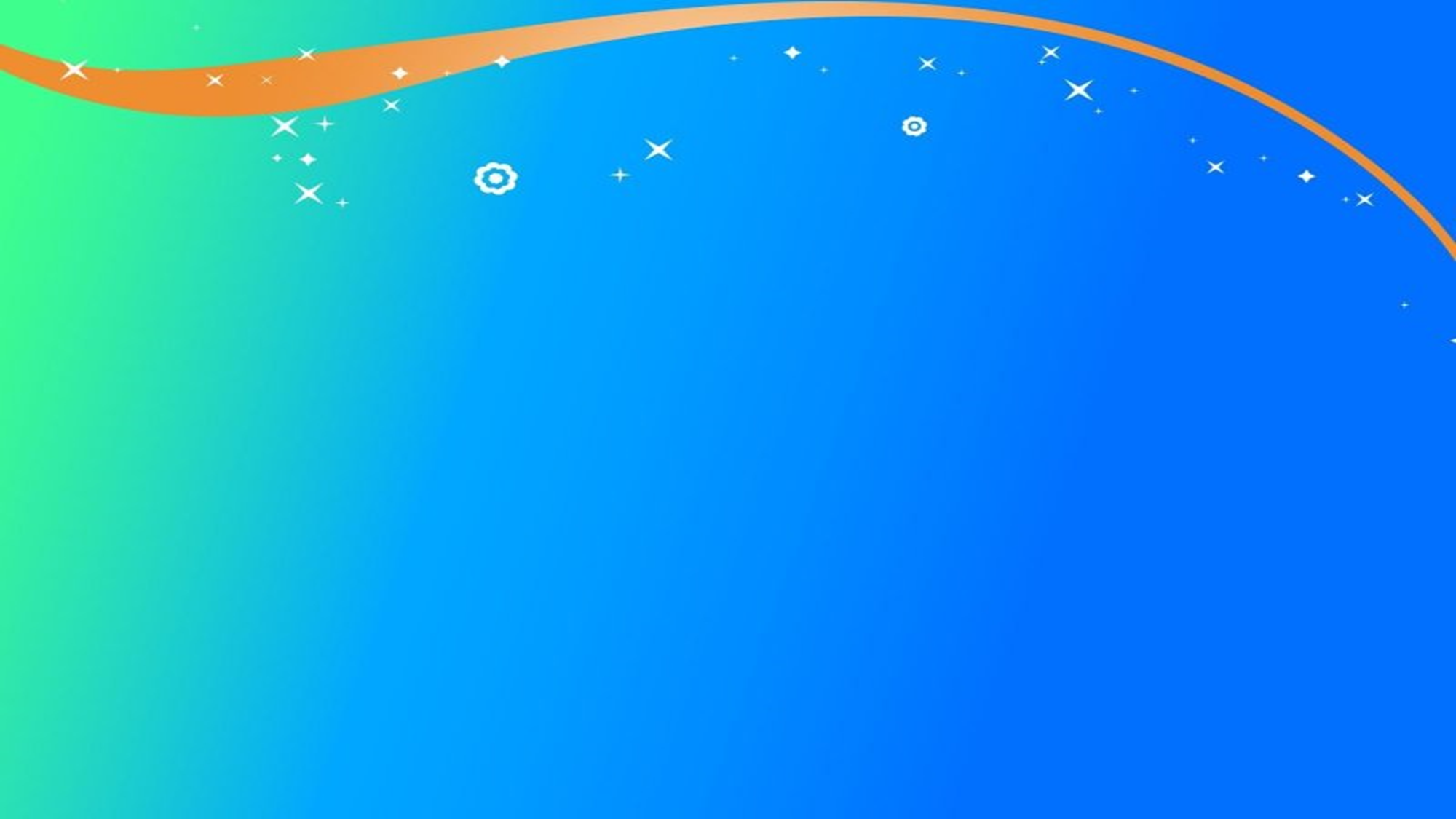 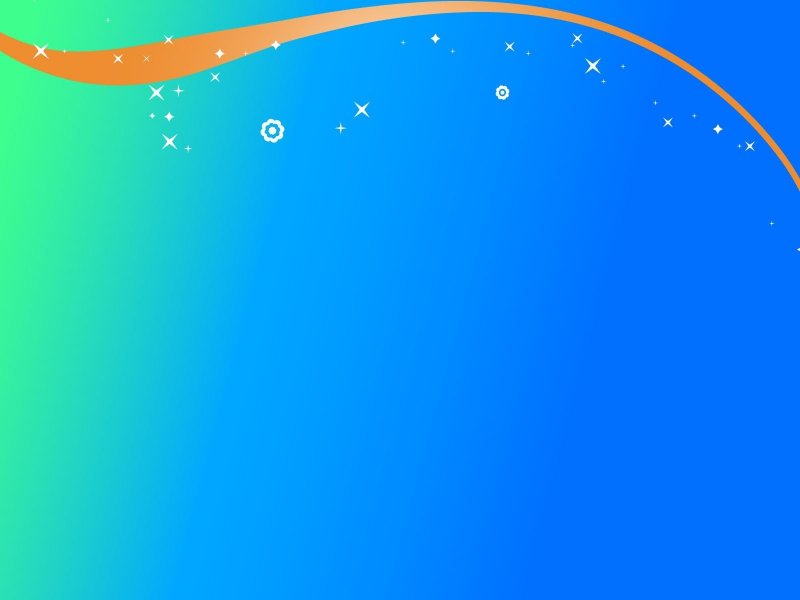 Технология
Умение работать с различными инструментами, повышение уровня знаний и практических умений в прикладном их применении помогает ученикам качественно проводить физический эксперимент, так как снимает напряжение и страх при выполнении экспериментальных заданий. А качественное выполнение экспериментального задания в ОГЭ по физике  даёт возможность получить на экзамене сразу 3 балла за одно задание 1 части.
Профориентирующее действие изучения физики в условиях взаимосвязи с трудовым обучением обеспечивает ориентировку учащихся на приобретение специальности в сфере производства.
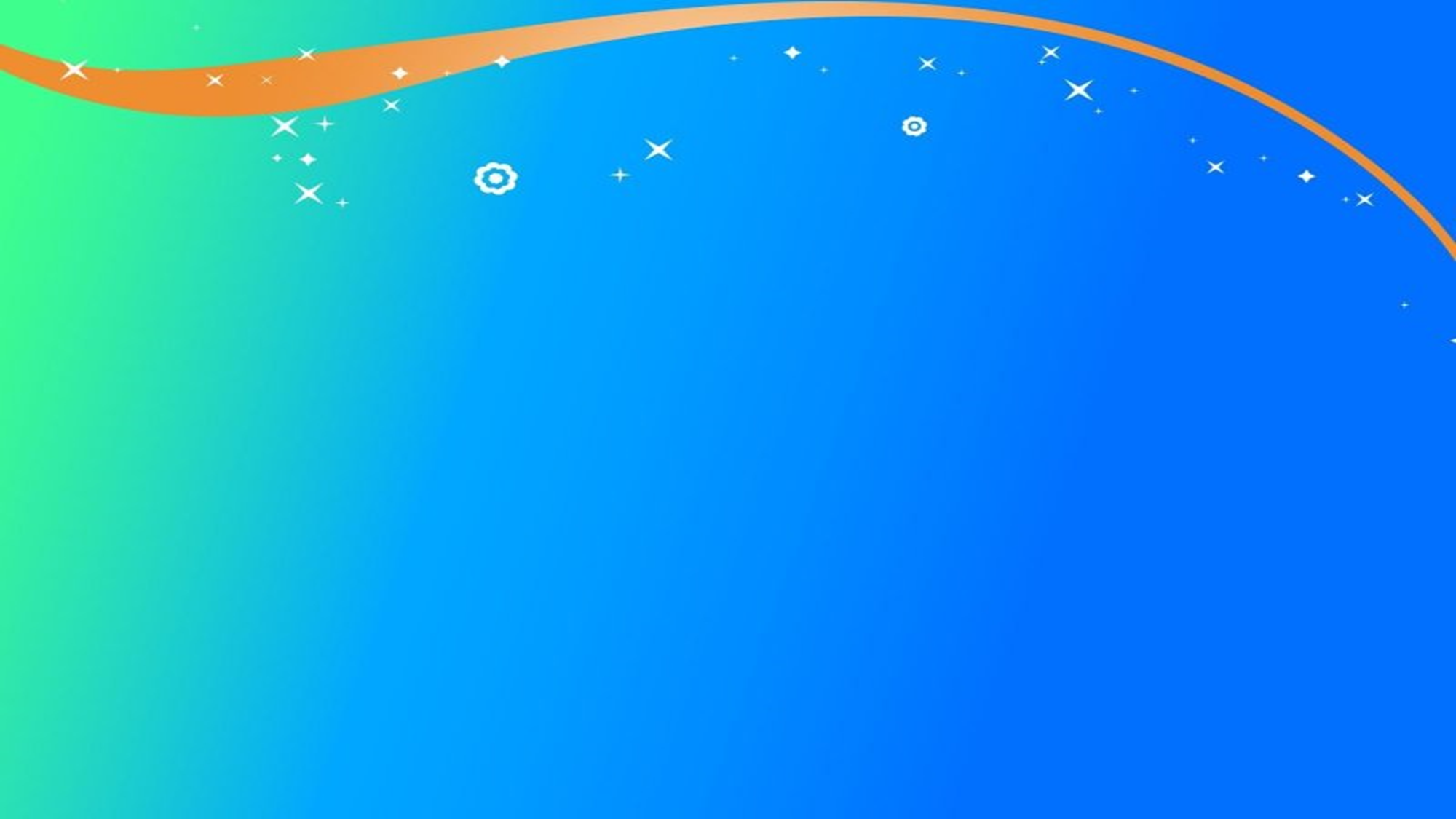 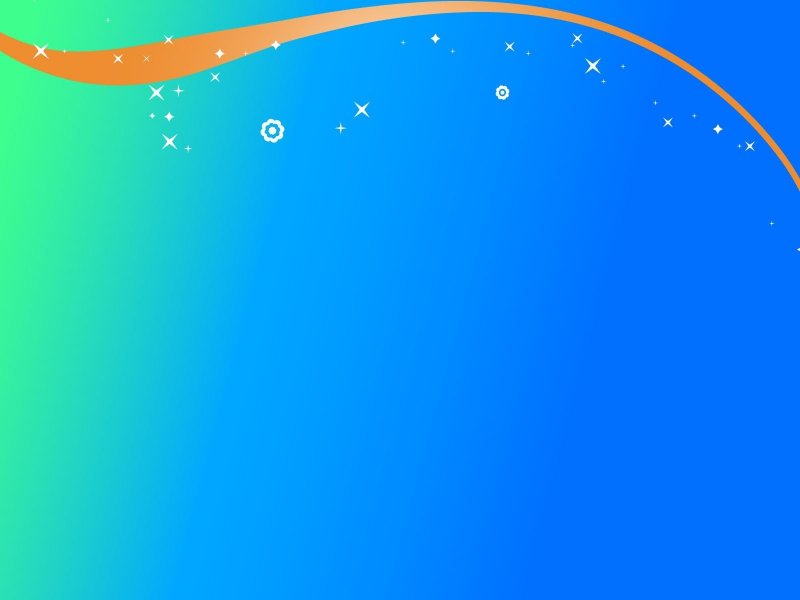 Значимость метапредметных знаний
Углубляя собственную предметную специализацию, мы, учителя- предметники,  сами порой очень плохо ориентируемся в устройстве другой научной дисциплины и учебного предмета. Мы считаем, что главное – это хорошо знать свою область предметного знания.
Особенно глубокая пропасть пролегает между гуманитариями и представителями естественно-научных дисциплин.
А современные требования подготовки к ГИА (не только по физике) предполагают умение использовать знания и приёмы из различных областей.
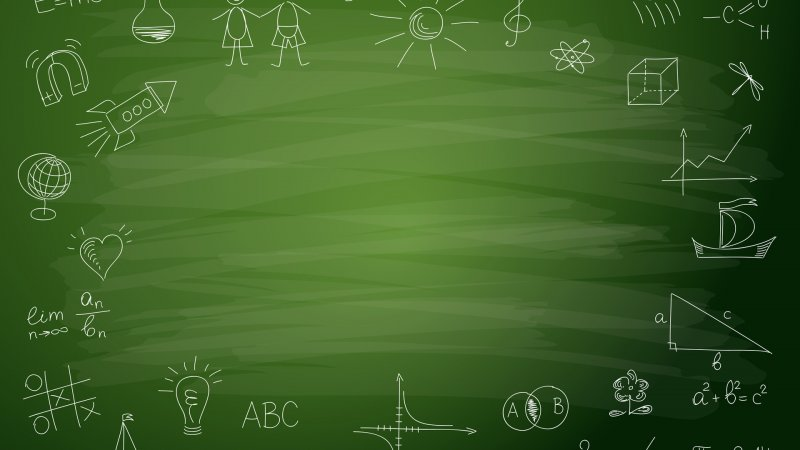 Примеры конкретных заданий ГИА по физике, требующие метапредметных навыков и использования межпредметных знаний.
Взаимосвязь с различными предметными областями.
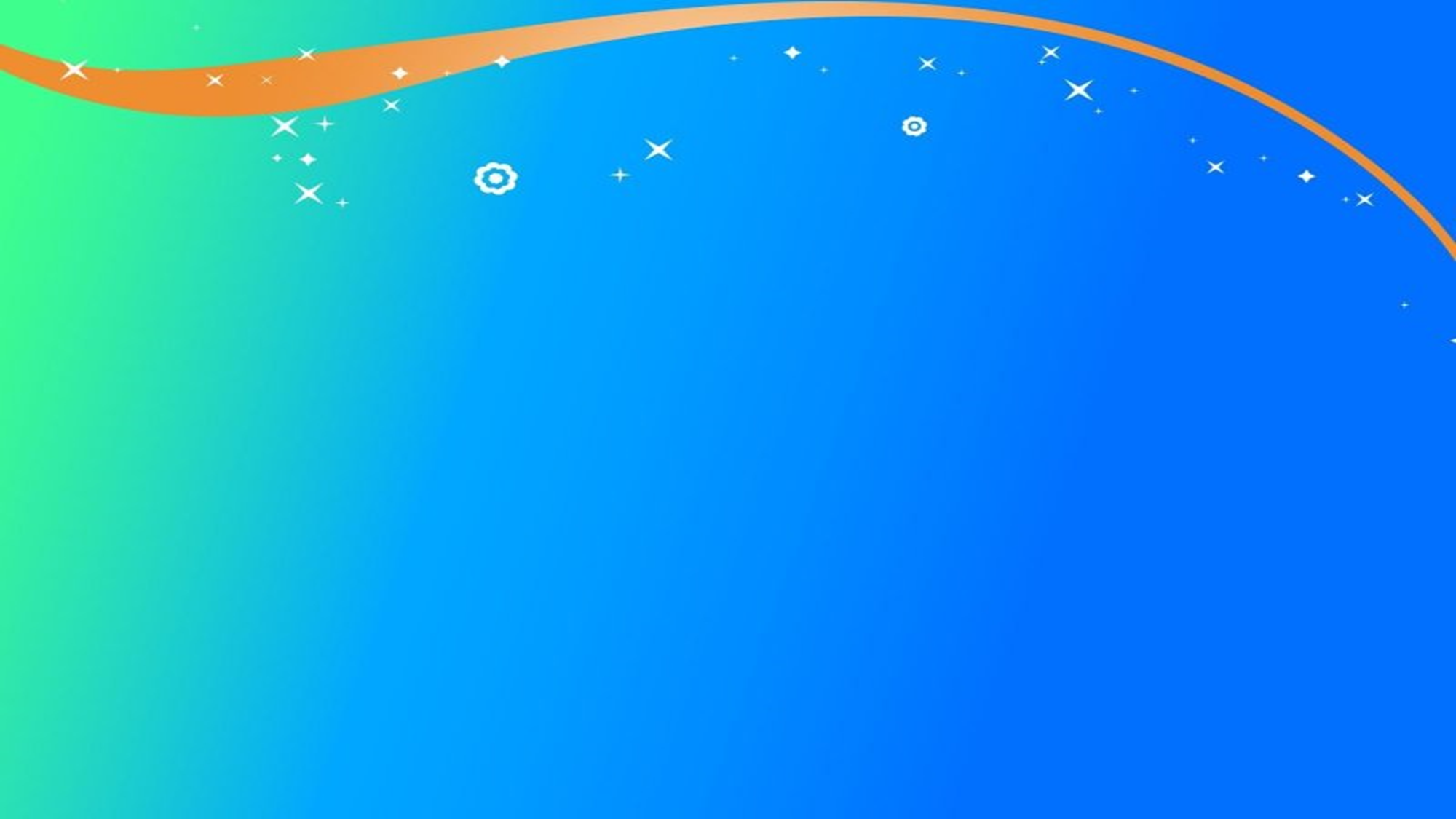 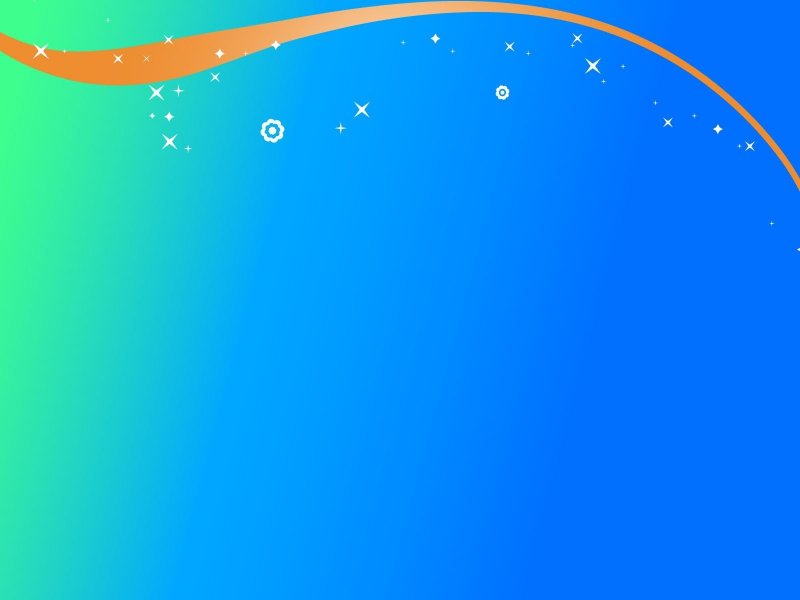 Математика.
Через какое время тело, брошенное вверх со скоростью 20 м/с, достигнет высоты 15 м? Может ли оно достичь 25 м?
Решение. Тело, брошенное вертикально вверх со скоростью v движется по закону S=vt-gt2/2.
 Принимая приближенно g=10 м/с2, имеем  формулу S=vt-5t2. Подставляя известные данные, получаем квадратное уравнение:
5t2 - 20t+15 = 0.
Решая данное уравнение, получаем ответ t=1с, t=3с.
Для ответа на второй вопрос вместо S подставим значение 25м. Полученное квадратное уравнение 
5t2 - 20t+25 = 0
не имеет корней, а, следовательно, нет такого значения времени t, при котором тело достигло бы высоты 25 м. 
	Решение данной задачи на уроке физики невозможно без умений решать квадратные уравнения, 
но и решение этой задачи на уроке математики требует от учеников знания основных физических формул, 
умений анализировать процессы, описанные в задаче. В частности, при решении первой части задачи, получилось два ответа. 
Почему? Ответ окажется очень простым, если вспомнить, что тело, брошенное вверх, достигнув определенной высоты, начинает падать.
 Поэтому тело оказывается на высоте 15м дважды: первый раз, когда оно движется вверх, и второй раз – когда оно падает.
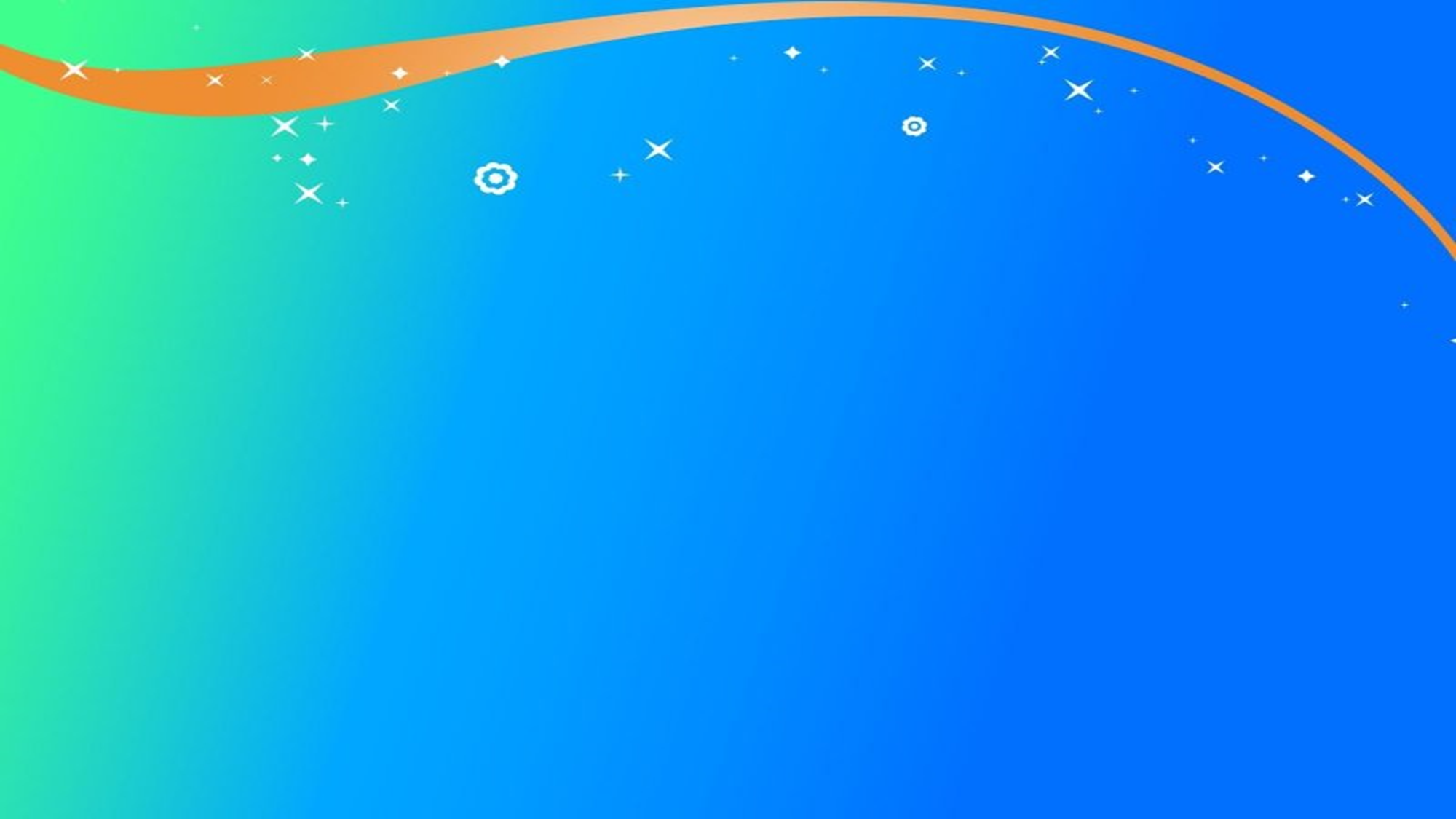 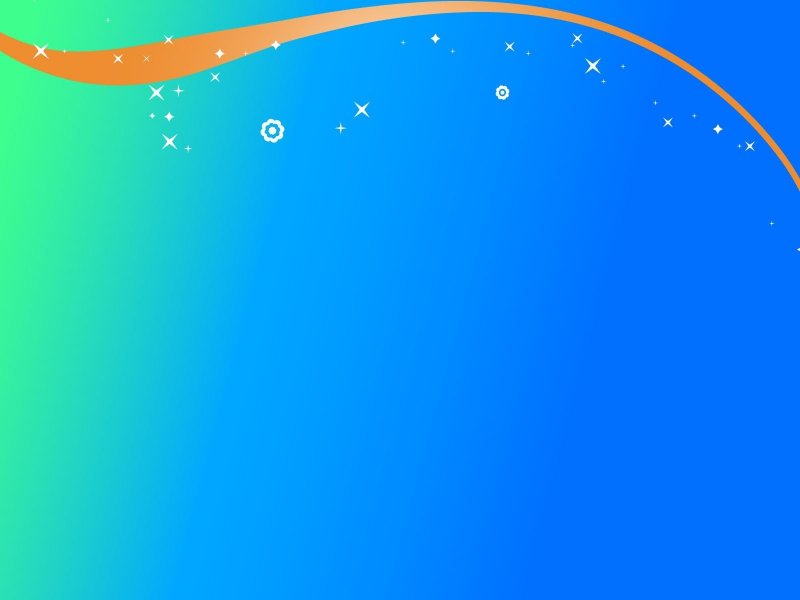 Математика.Анализ графиков
В КИМ по физике большое число заданий базируется на графиках зависимостей различных физических величин. В этих заданиях необходимо внимательно анализировать те процессы, которые описывают предлагаемые графические зависимости.
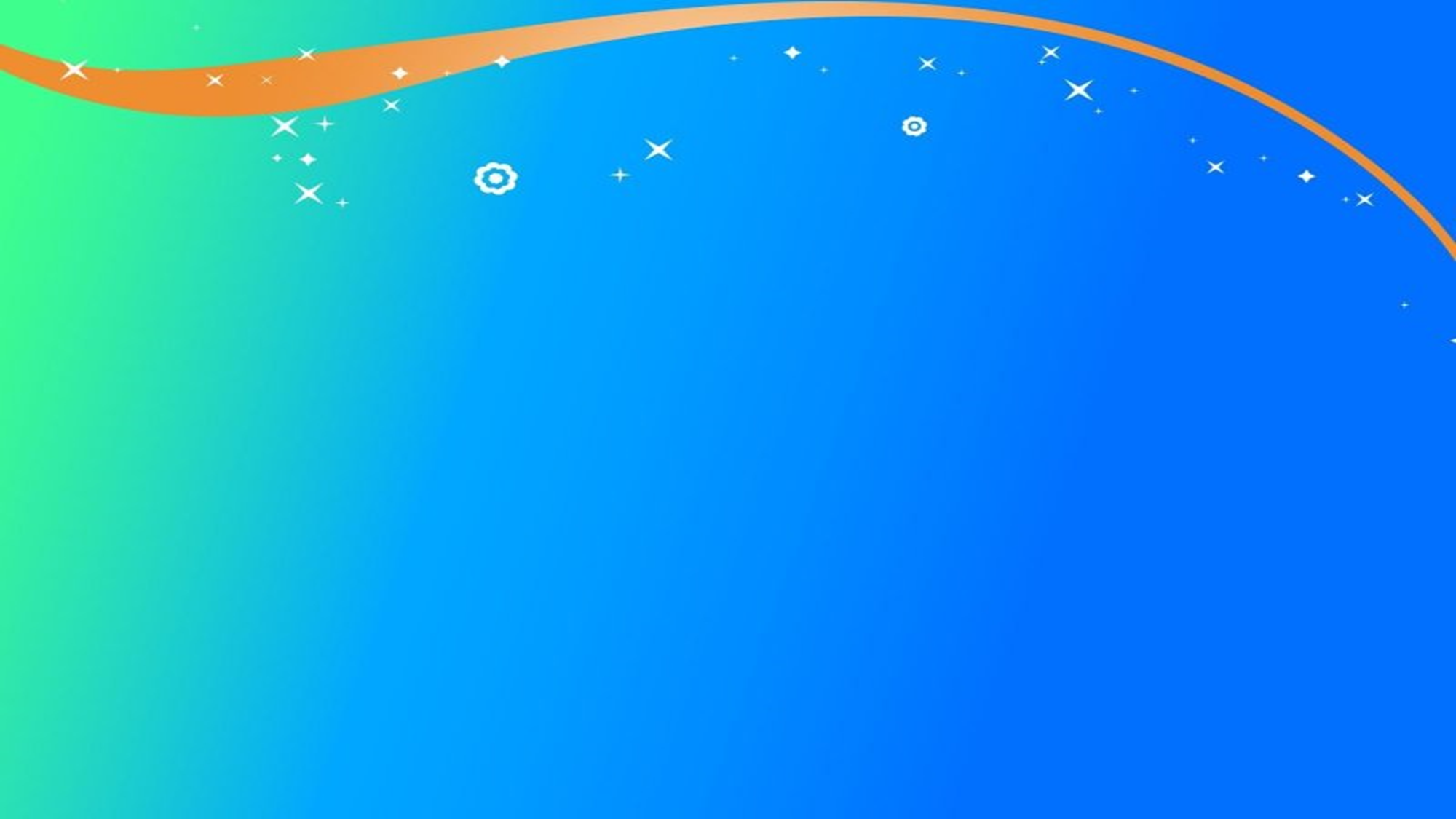 Пример задания на изменение агрегатного состояния вещества:
На рисунке представлен график зависимости температуры от полученного
 количества теплоты для слитка свинца.
 Используя график, выберите из предложенного перечня два верных утверждения. Укажите их номера. 
1) На процесс плавления свинца при температуре плавления было затрачено 50 кДж энергии. 
2) Масса свинца равна 1 кг. 
3) В точке А свинец находится частично в жидком, частично в твёрдом состоянии. 
4) При переходе из состояния, соответствующего точке Б на графике, в состояние, соответствующее точке В, внутренняя энергия свинца не изменяется. 
5) Точка В соответствует окончанию процесса плавления.
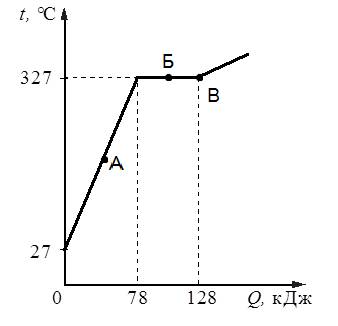 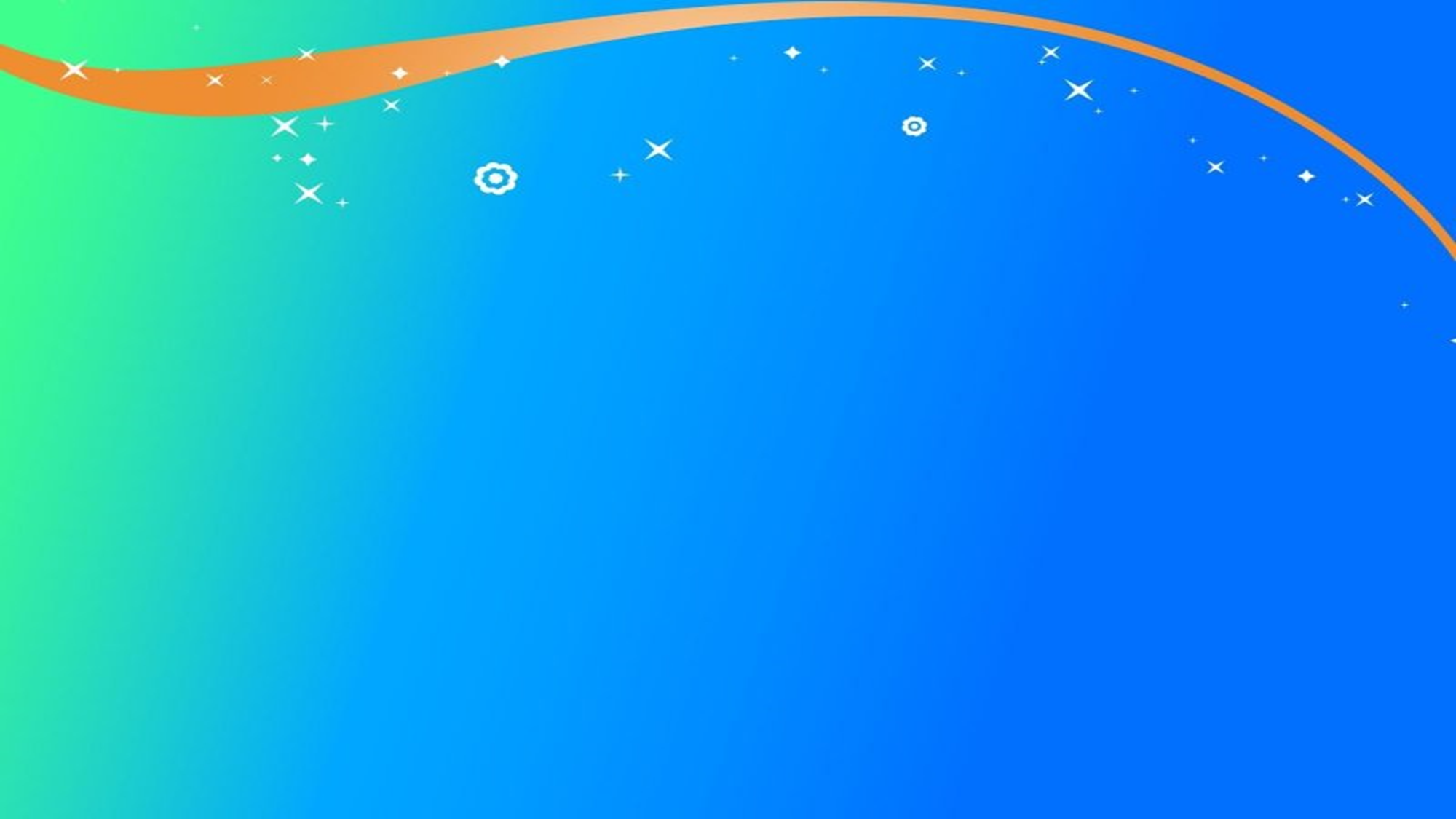 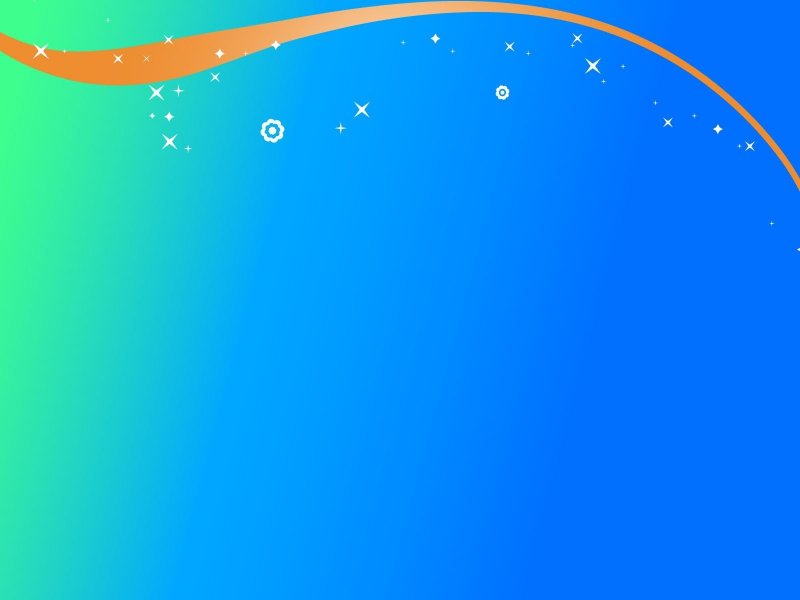 География.
Пример задания ГИА: какое атмосферное давление будет на вершине горы с заданной высотой (в метрах), если давление у подножья известно.
Решение: на каждые 100 метров атмосферное давление понижается на 10 мм рт. ст., следовательно, необходимо найти на сколько изменится давление к вершине, а затем найти разность между давлением у подножья и градиентом.
При небольших подъёмах на каждые 12 метров подъёма давление уменьшается на 1 мм.рт.ст. (или на 1,33 гПа)
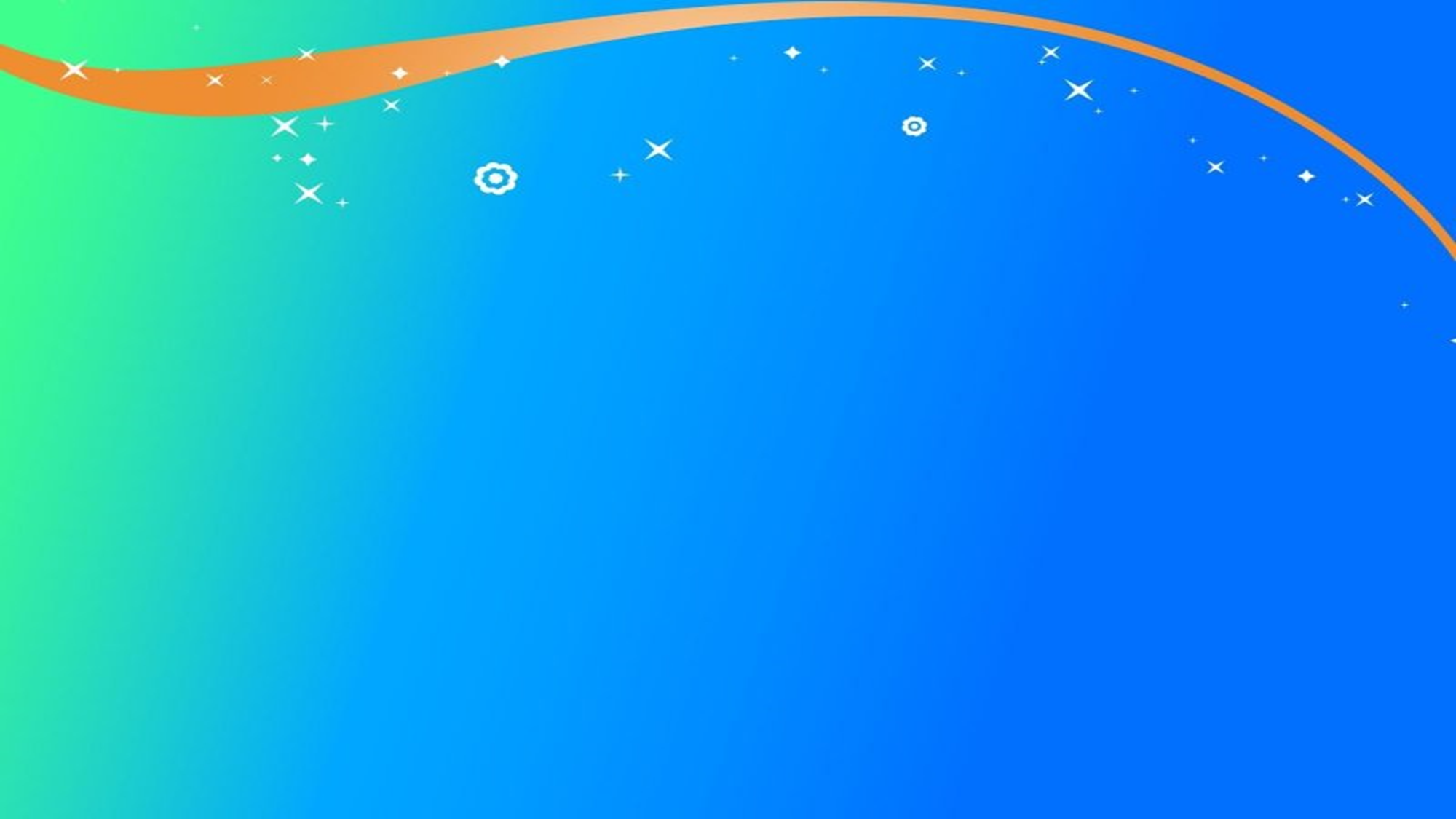 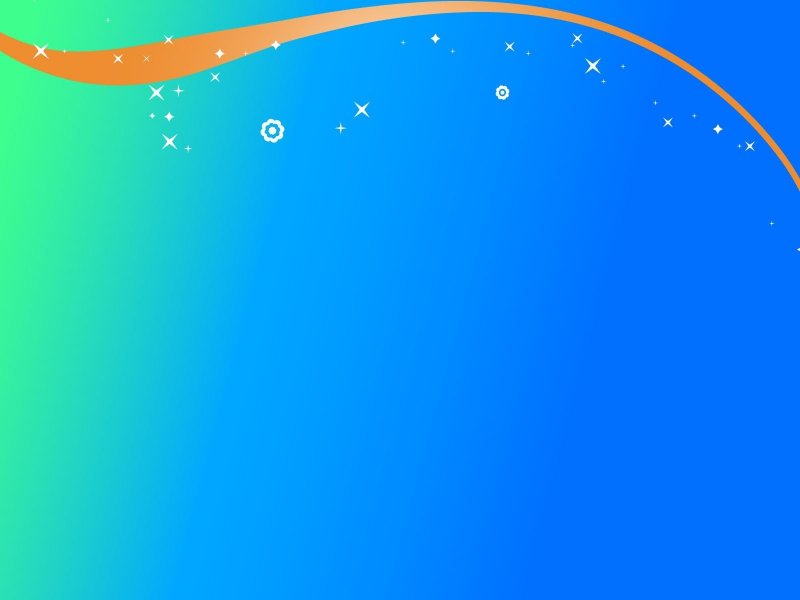 Биология
1. Задачи на основе биологических особенностей поведения: Водяной паук-серебрянка строит в воде воздушный домик, перенося на лапках и брюшке пузырьки атмосферного воздуха и помещая их под купол паутины, прикрепленной концами к водным растениям. Сколько рейсов надо  сделать пауку, чтобы на глубине построить домик объемом 1 см3, если каждый раз он берет 5 мм3 воздуха под атмосферным давлением?
2. Особое значение приобретает реализация межпредметных связей при решении задачи экологического образования учащихся. Так, при изучении 49 альфа– бета– и гамма– излучений рассматривается их влияние на организм человека, при изучении материала о предельной поглощенной дозе излучения обсуждаются процессы, вызываемые в организме ионизирующими излучениями, устойчивомть организма к радиоактивному облучению, предельно допустимая доза излучения, радиоактивное заражение окружающей среды и защита от излучений, меры безопасности при работе атомных станций и др.
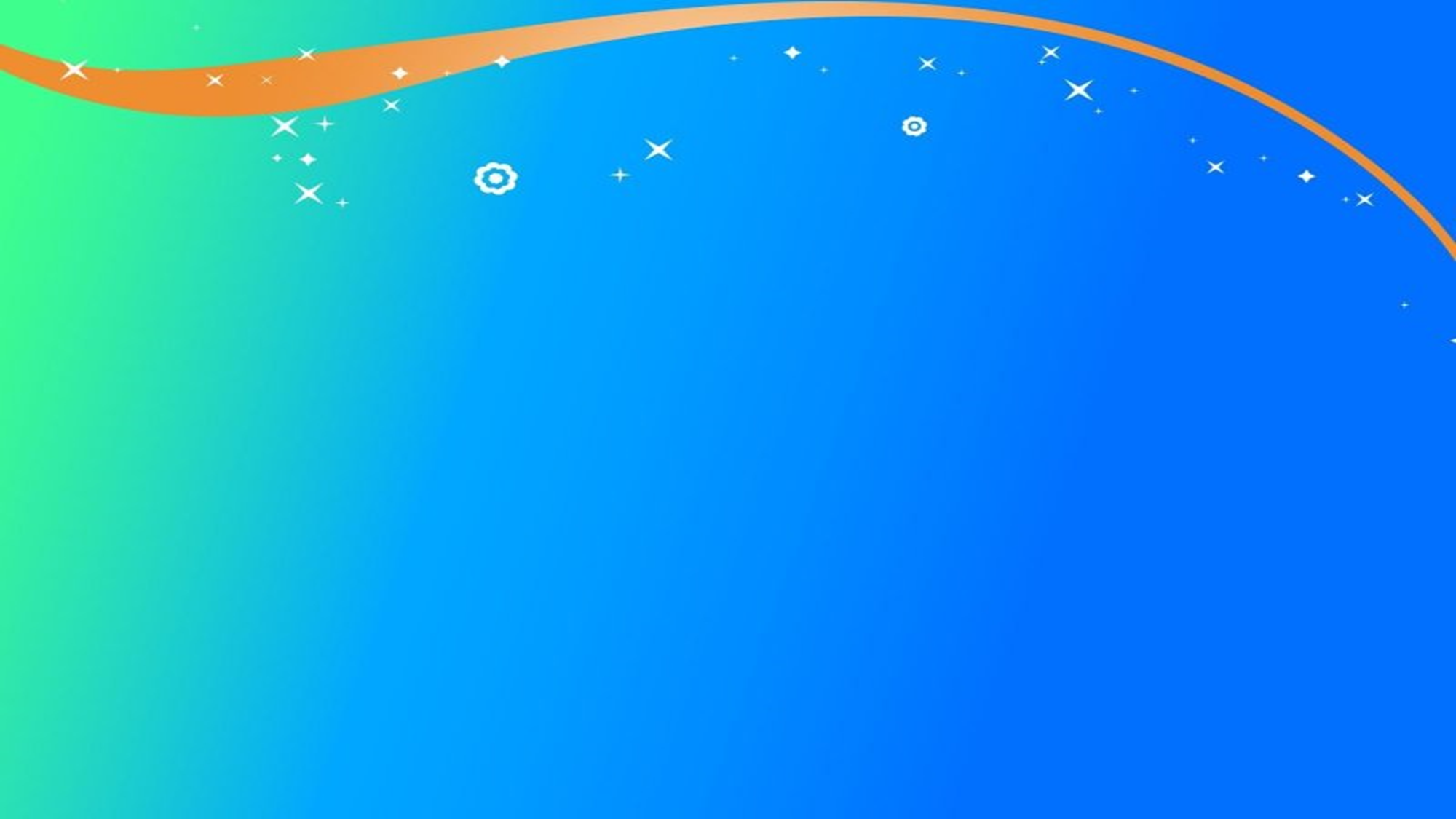 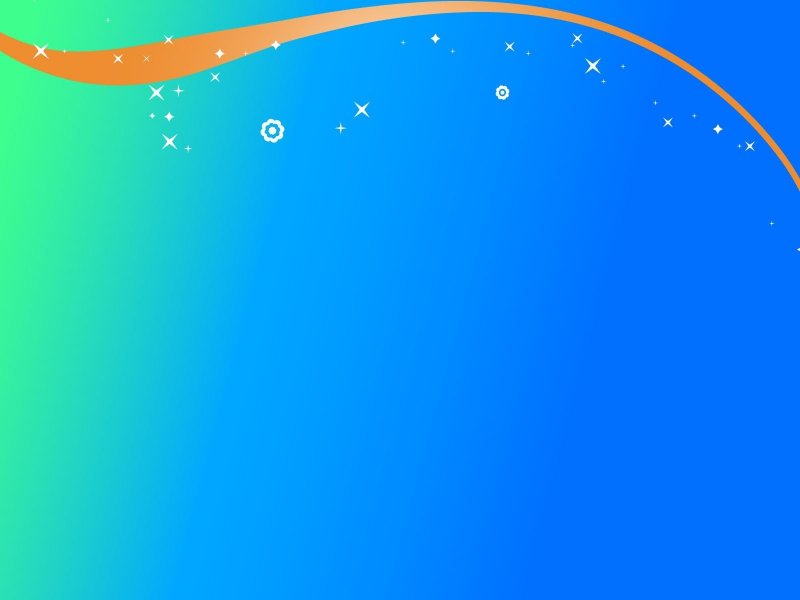 Литература
Дж. К.Джером «Трое в лодке, не считая собаки»:
 «Это был изумительный сыр, острый и со слезой, а его аромат мощностью в двести лошадиных сил действовал в радиусе трех миль и валил человека с ног на расстоянии двухсот ярдов». 
Задача: На какое максимальное расстояние распространялся запах сыра в СИ? Какова скорость порыва «сырного» ветра, который валил с ног человека?
Подсказка к задаче:1 л.с. = 735,5 Вт 1 миля = 1609,344 м 1 ярд = 0,914 мРешение: Запах сыра распространялся на расстояниеS = 4828 м.  Человека может свалить с ног, например, удар боксёра силой в 5000 Н.Вычислим скорость ветра по формуле v = N/F = 200·735,5 Вт /5000 Н ≈ 30м/с.Ответ: v ≈ 30м/с. Такой ветер называется «сильный шторм». Он вырывает с корнем деревья, разрушает здания. Свалить с ног человека может ветер, скорость которого 18-20 м/с.
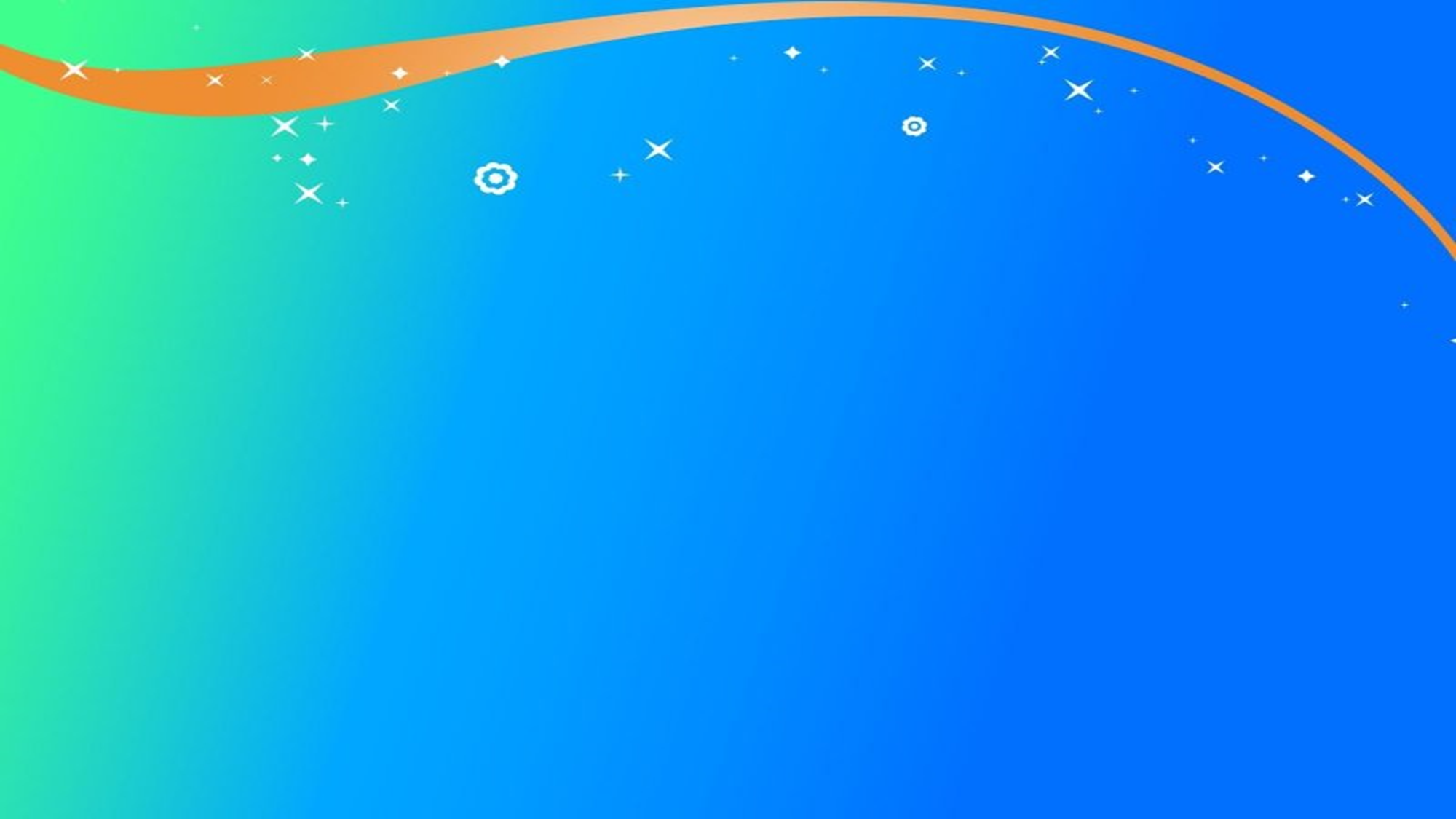 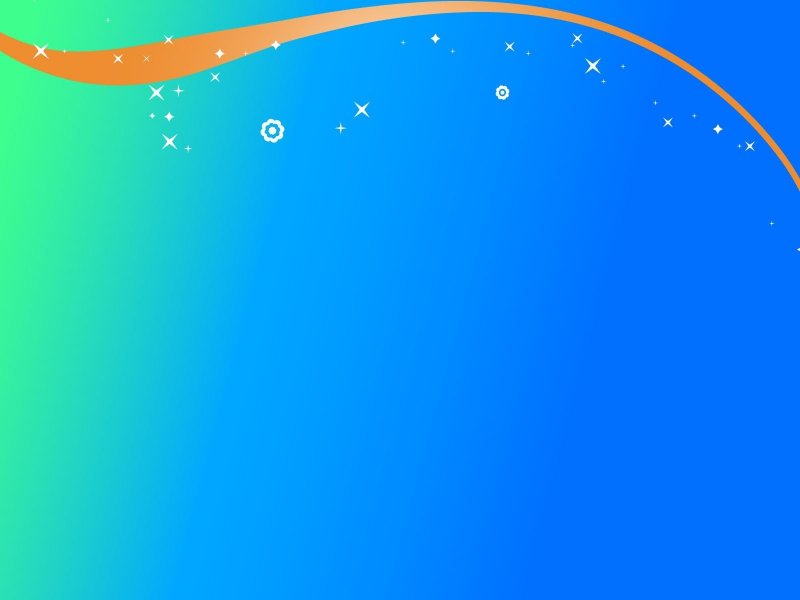 Литература
Работа с текстом.                        Анализ звука
При помощи наборов акустических резонаторов можно установить, какие тоны входят в состав данного звука и каковы их амплитуды. Такое установление спектра сложного звука называется его гармоническим анализом.
Раньше анализ звука выполнялся с помощью резонаторов, представляющих собой полые шары разного размера, имеющих открытый отросток, вставляемый в ухо, и отверстие с противоположной стороны. Для анализа звука существенно, что всякий раз, когда в анализируемом звуке содержится тон, частота которого равна частоте резонатора, последний начинает громко звучать в этом тоне.
Такие способы анализа, однако, очень неточны и кропотливы. В настоящее время они вытеснены значительно более совершенными, точными и быстрыми электроакустическими методами. Суть их сводится к тому, что акустическое колебание сначала преобразуется в электрическое колебание с сохранением той же формы, а следовательно…….
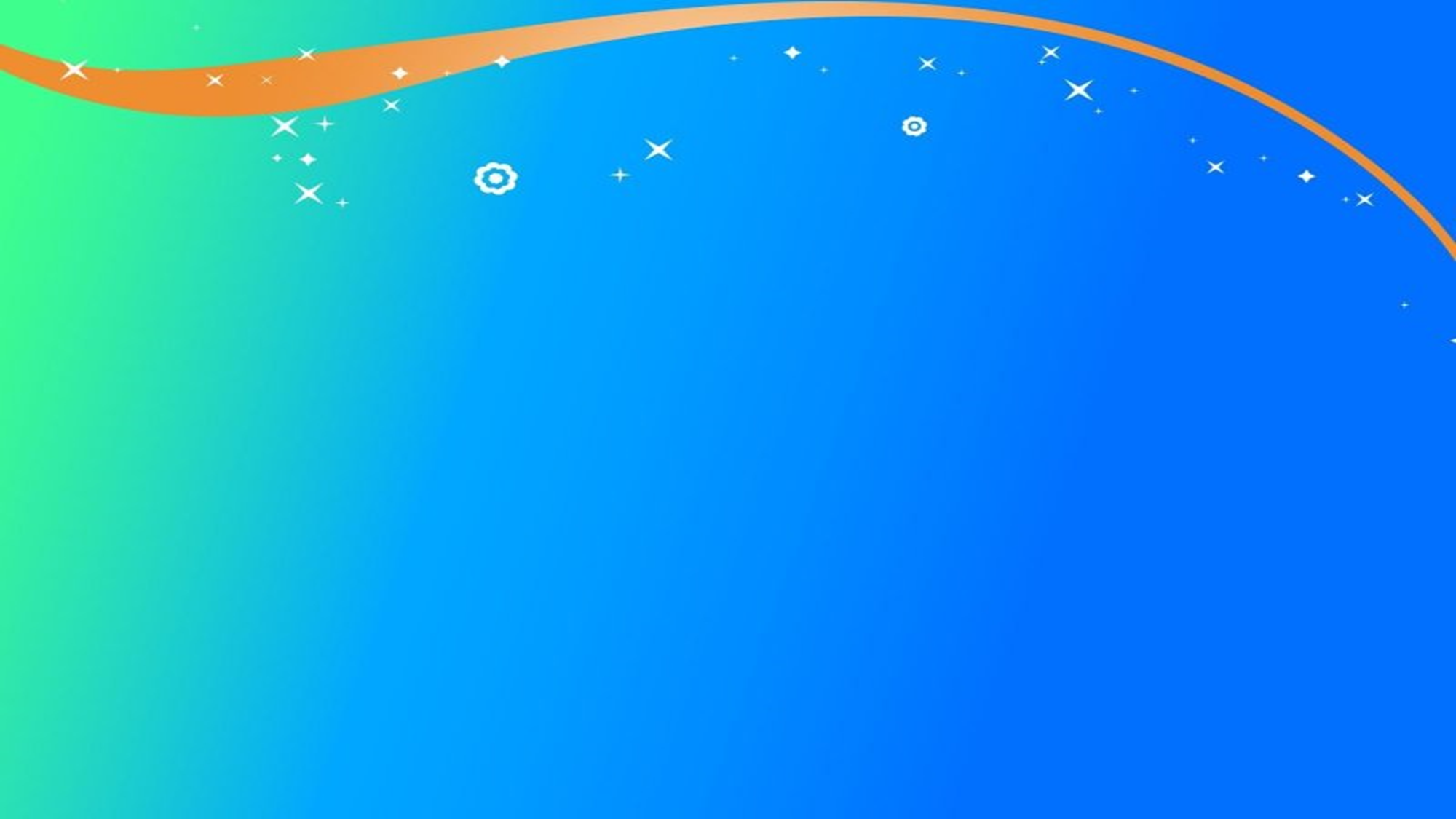 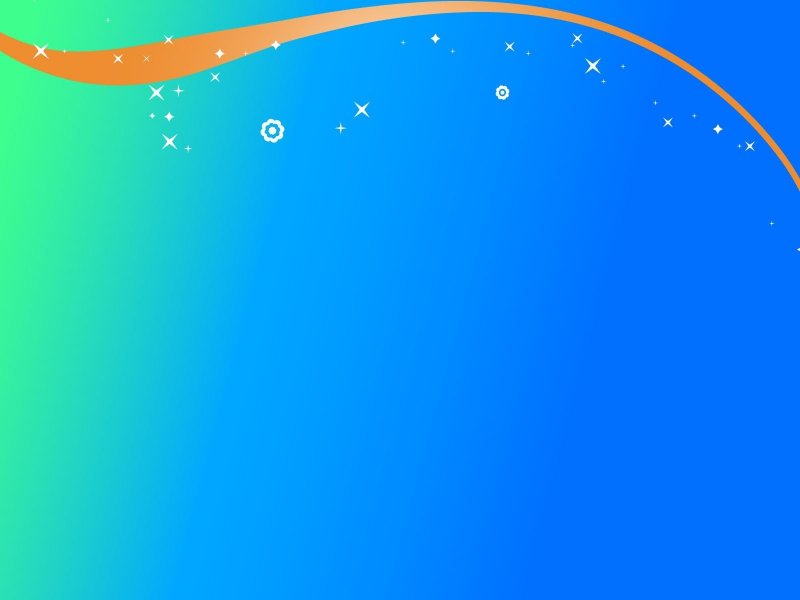 Работа с текстом.
Задания к тексту:
1 тип заданий.
 Гармоническим анализом звука называют
А. установление числа тонов, входящих в состав сложного звука.
Б. установление частот и амплитуд тонов, входящих в состав сложного звука.
Правильный ответ:
1) только А
2) только Б
3) и А, и Б
4) ни А, ни Б
2 тип заданий. 
Можно ли, используя спектр звуковых колебаний, отличить один гласный звук от другого? Ответ поясните.
Решение.
Ответ: можно.
Объяснение: гласные звуки характеризуются наличием в их спектрах областей обертонов с большой амплитудой, причём эти области лежат для каждой гласной всегда на одних и тех же частотах независимо от высоты пропетого гласного звука. Каждый конкретный гласный звук характеризуется уникальным, только ему присущем, набором обертонов и их амплитуд. По наличию или отсутствию этих обертонов можно отличить один гласный звук от другого.
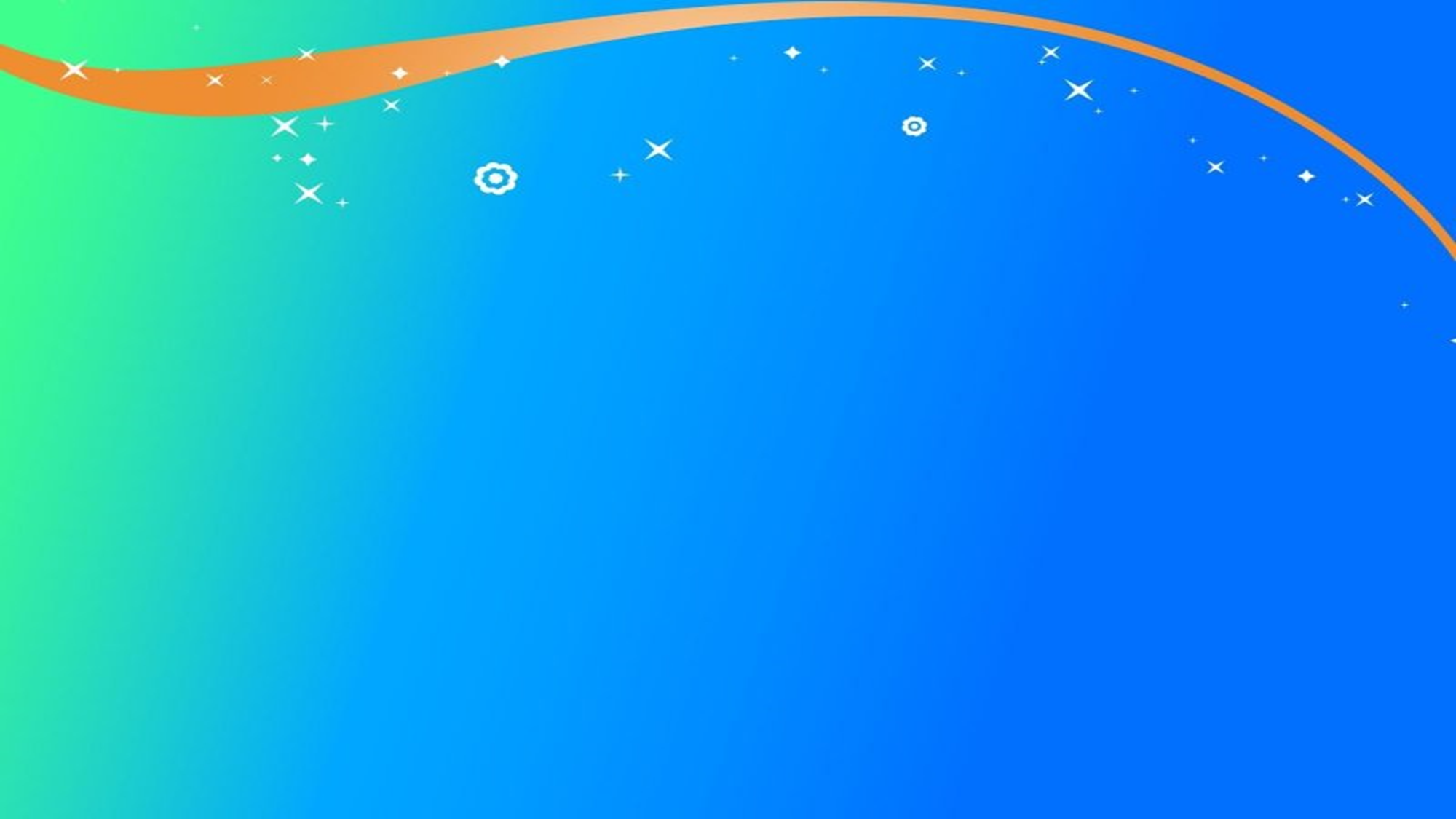 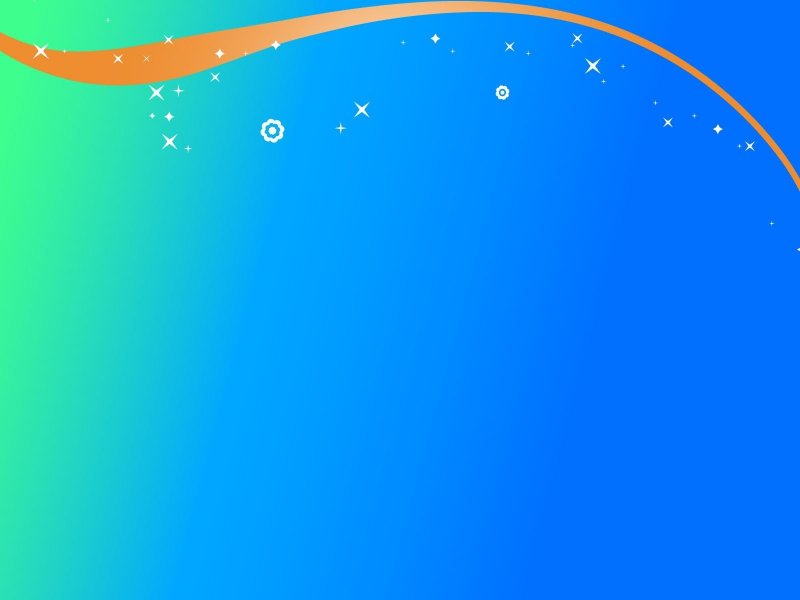 Химия
На рисунке представлен фрагмент Периодической системы химических элементов Д.И. Менделеева. 
Используя таблицу, выберите из предложенного перечня два верных утверждения. Укажите их номера. 
1) Ядро бериллия с массовым числом 10 содержит 10 нейтронов. (Ядро бериллия имеет порядковый номер 4, значит, ядро бериллия содержит 4 протона. Если массовое число равно 10, то число нейтронов 10 – 4 = 6. Утверждение неверное.)
 2) Ядро бора с массовым числом 10 содержит 6 протонов. (Ядро бора имеет порядковый номер 5, значит, ядра бора с разными массовыми числами содержат по 5 протонов и разное число нейтронов. Утверждение неверное.) 
3) При ионизации атома заряд ядра увеличивается. (При ионизации атом теряет часть электронов. Этот процесс не затрагивает ядра атома, следовательно, заряд ядра не меняется. Утверждение неверное.) 
4) Нейтральный атом азота содержит 7 электронов. (Ядро азота имеет порядковый номер 7, значит, ядро содержит 7 протонов, а в нейтральном атоме должно быть 7 электронов, так как заряд ядра должен быть равен по модулю общему заряду электронов. Утверждение верное.) 
5) Ядро лития содержит 3 протона. (Ядро лития имеет порядковый номер 3, значит, заряд ядра равен 3 и ядро содержит 3 протона. Утверждение верное.) 
Ответ: 4 5
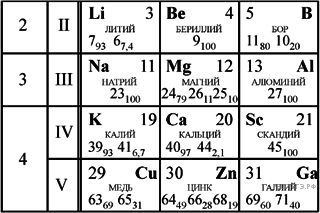 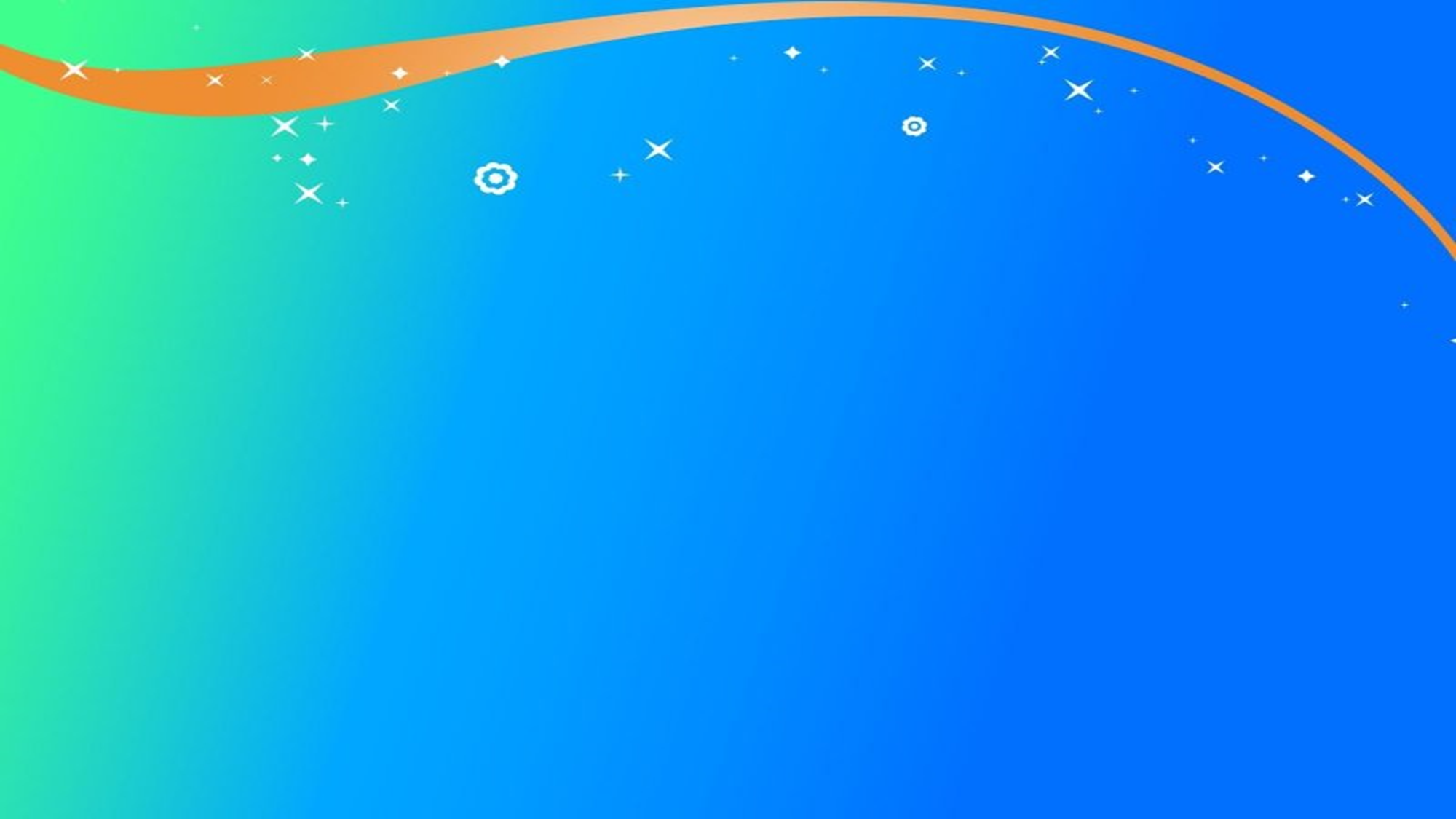 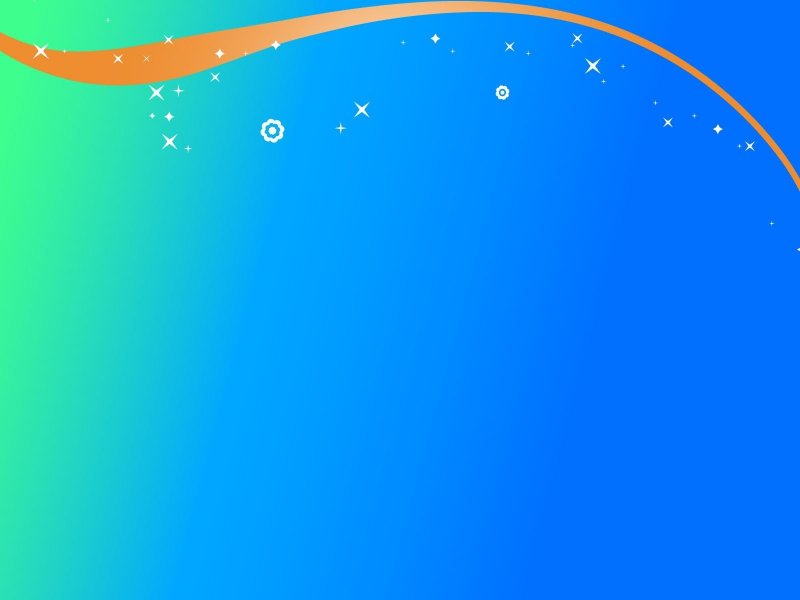 Химия
Найти число молекул в ложке массой 54гр.
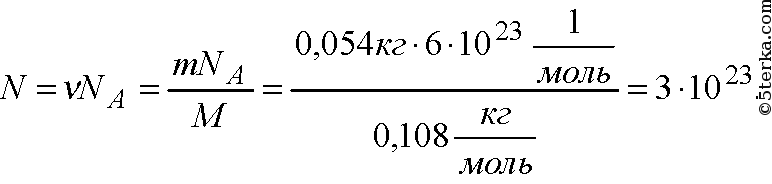 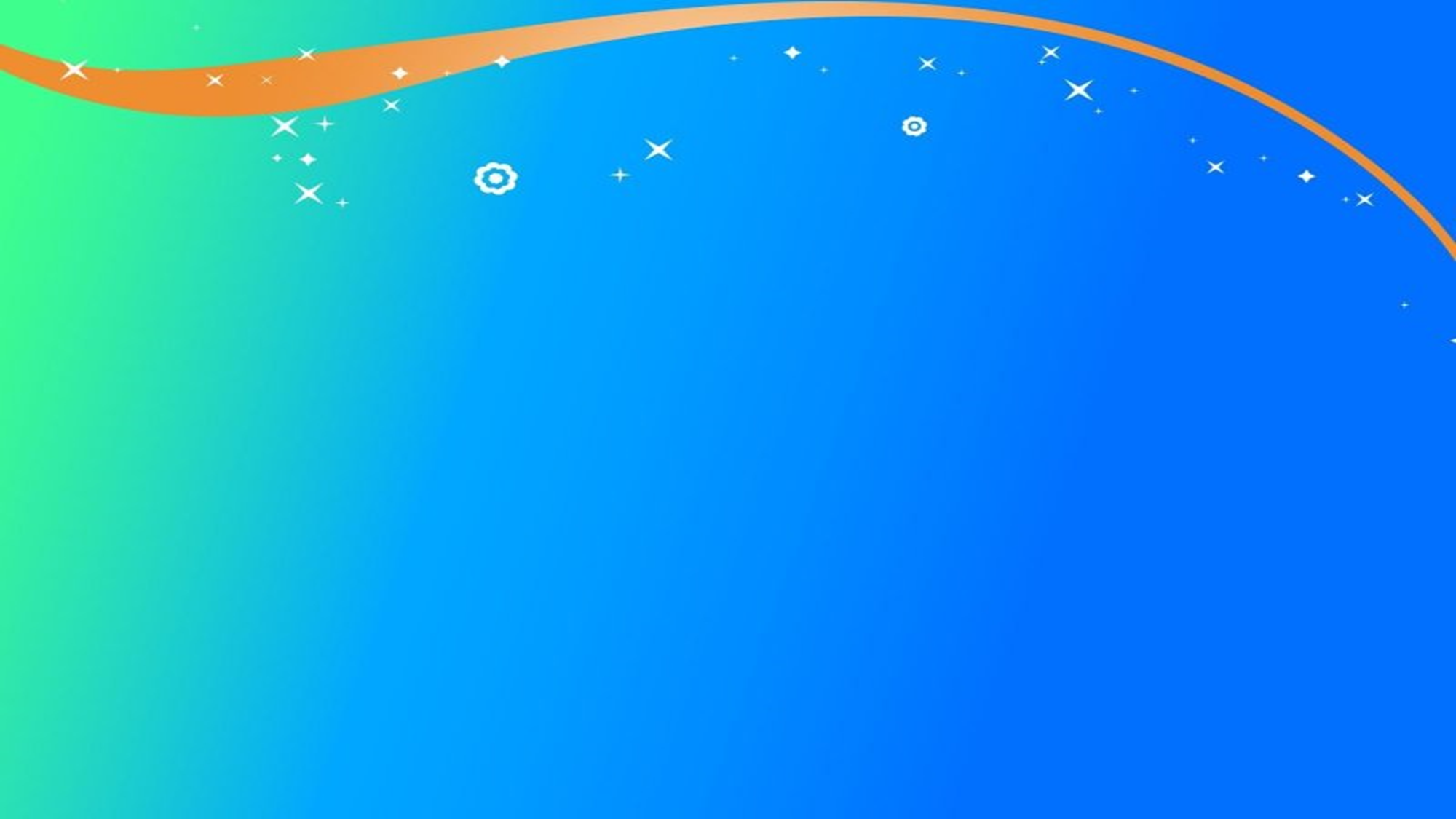 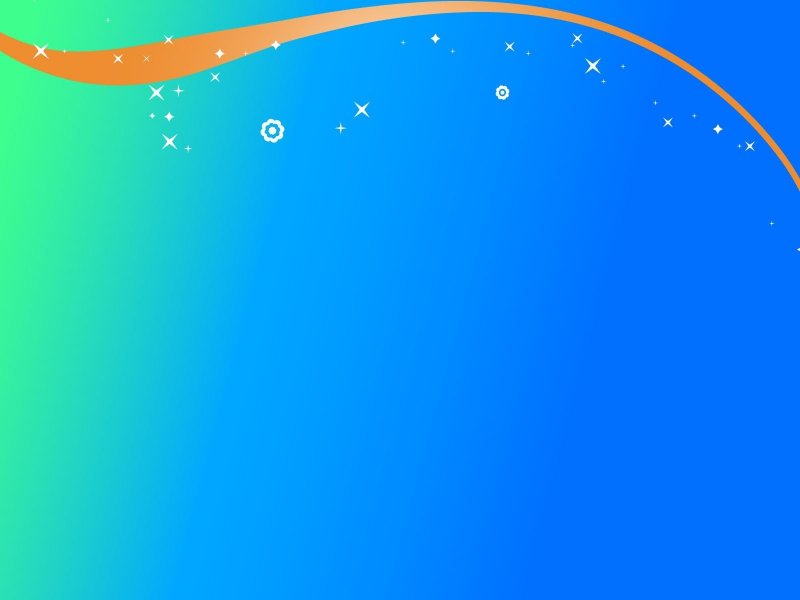 Технология
Используя каретку (брусок) с крючком, динамометр, два груза, направляющую рейку, соберите экспериментальную установку для измерения коэффициента трения скольжения между кареткой и поверхностью рейки. Абсолютная погрешность измерения силы составляет ±0,1 Н.

В ответе:
1) сделайте рисунок экспериментальной установки;
2) запишите формулу для расчёта коэффициента трения скольжения;
3) укажите результаты измерения веса каретки с грузами и силы трения скольжения при движении каретки с грузами по поверхности рейки с учётом абсолютных погрешностей измерений;
4) запишите числовое значение коэффициента трения скольжения.
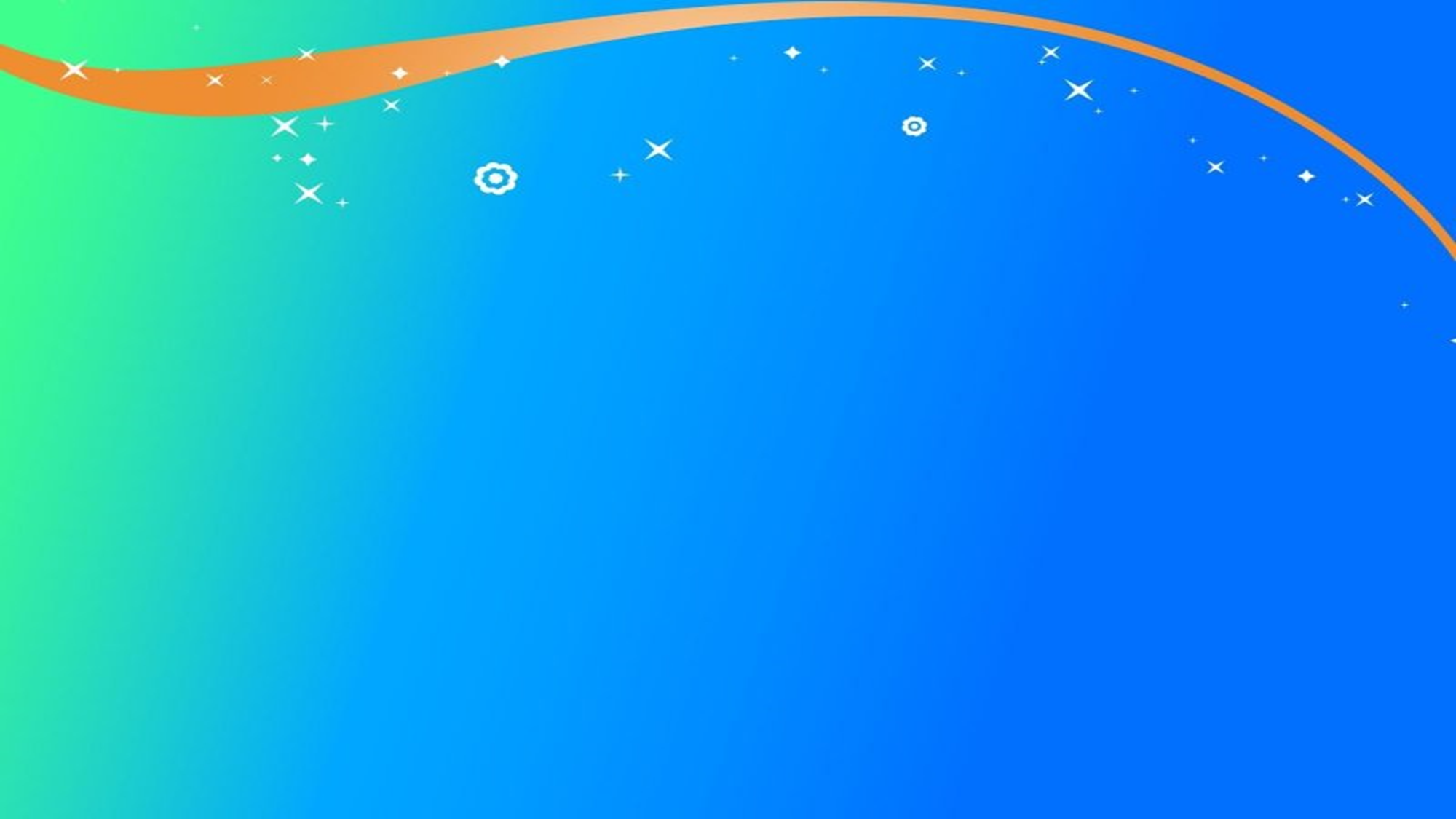 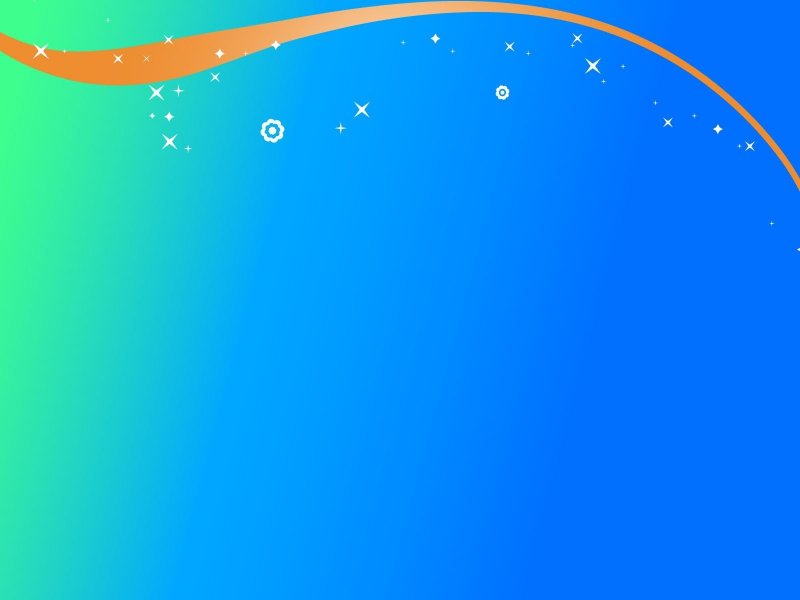 История
Масса прославленного в Великой Отечественной войне танка Т – 34 равна 314000 Н., длина части гусеницы, которая соприкасается с полотном дороги равна 3.5 м, ширина 50 см. Вычислите давление танка на грунт и сравните его с тем давлением, которое человек производит на землю при ходьбе.
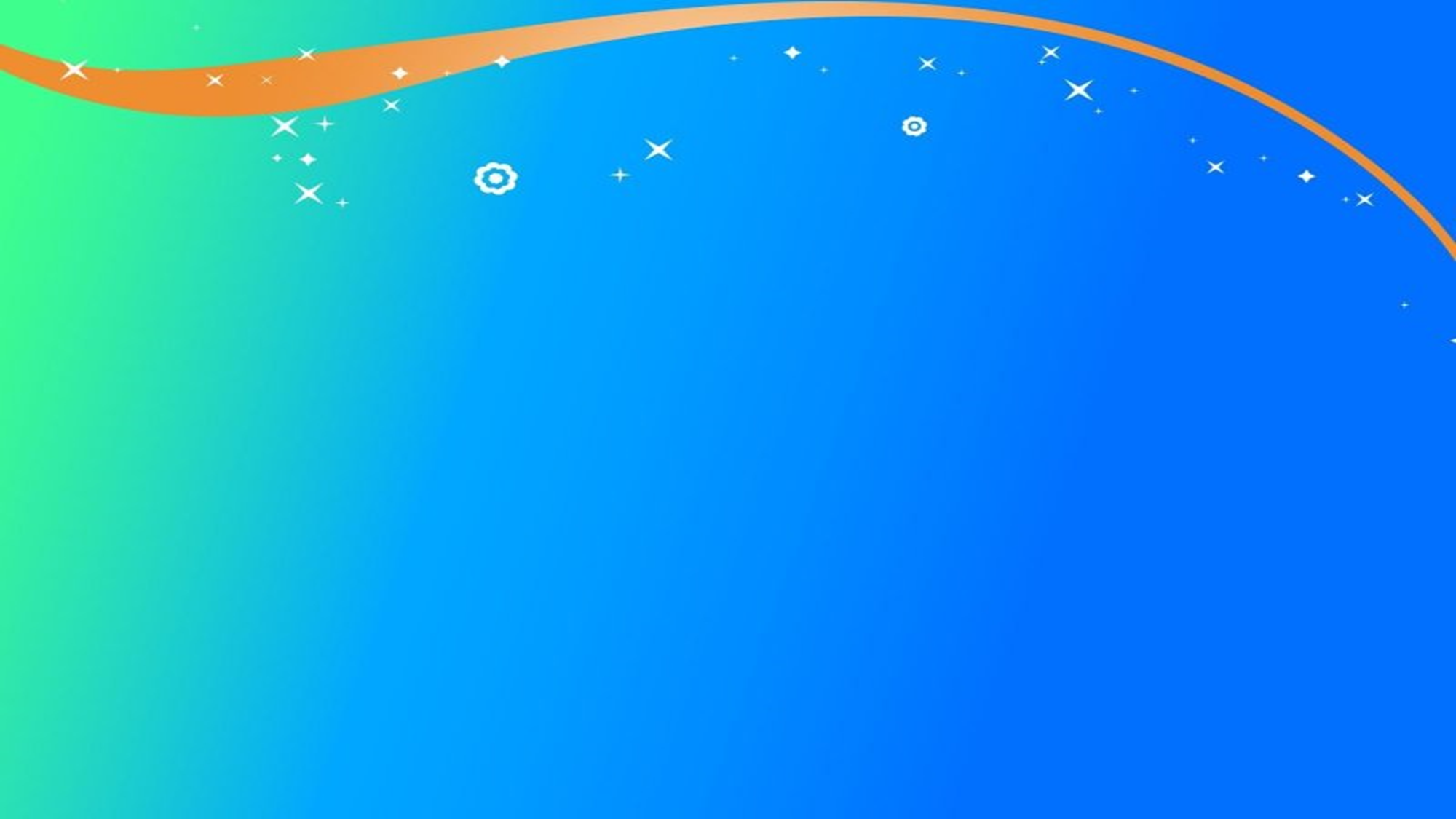 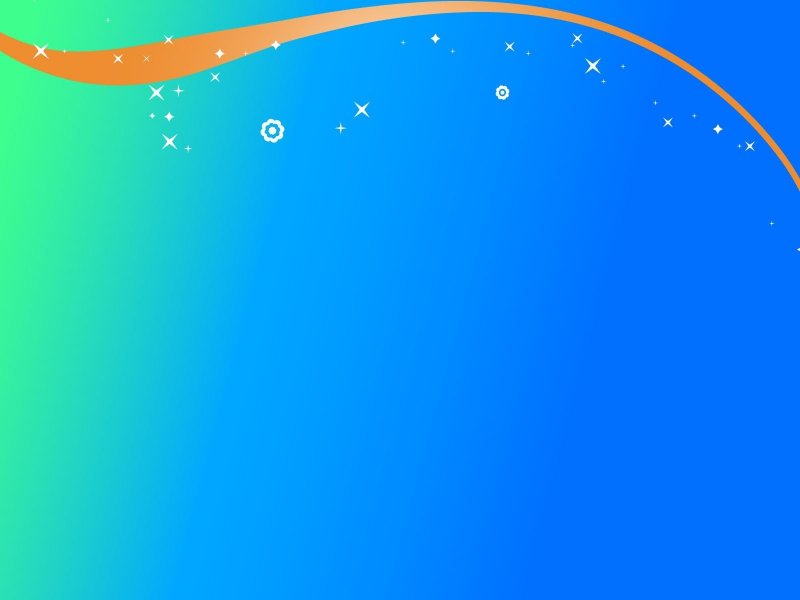 Астрономия
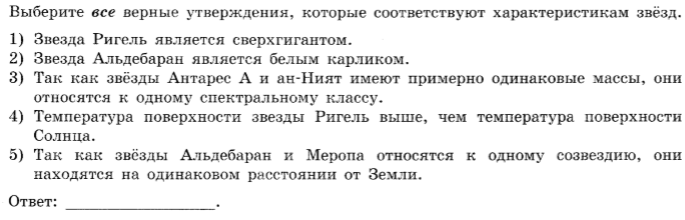 И ТАК….
Метапредметные связи могут иметь разные цели и выполнять разные задачи. Так, единство понятий и методов, объектов исследования физики с химией, биологией, географией, астрономией может способствовать более глубокому и качественному усвоению физики. Метапредметные связи с литературой, историей, искусством, музыкой можно использовать для создания на уроке эмоциональной атмосферы и развития образного мышления.
      Пытаясь привить ученикам универсальные учебные действия, включая в урок моменты рефлексии, мы  реализуем метапредметные  связи, тем самым повышая  мотивацию обучения школьников.
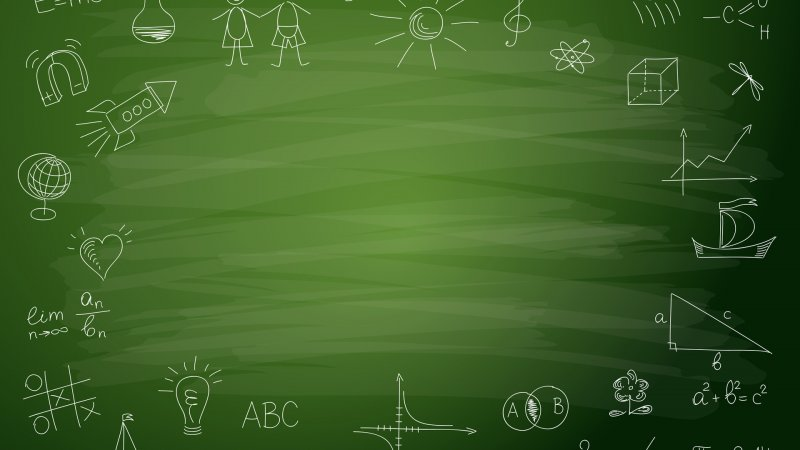 СПАСИБО 
ЗА ВНИМАНИЕ!